Welcome to the Class!
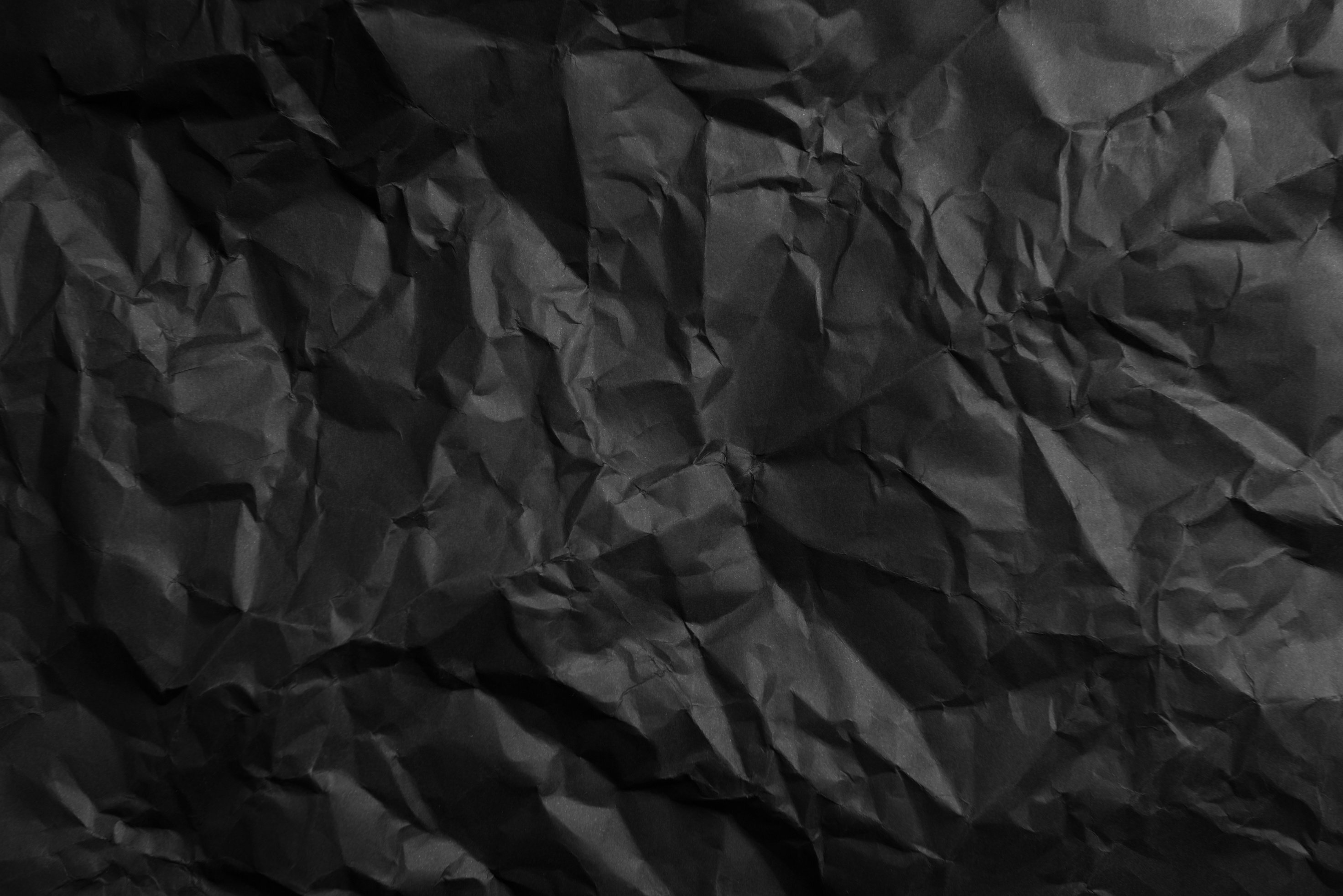 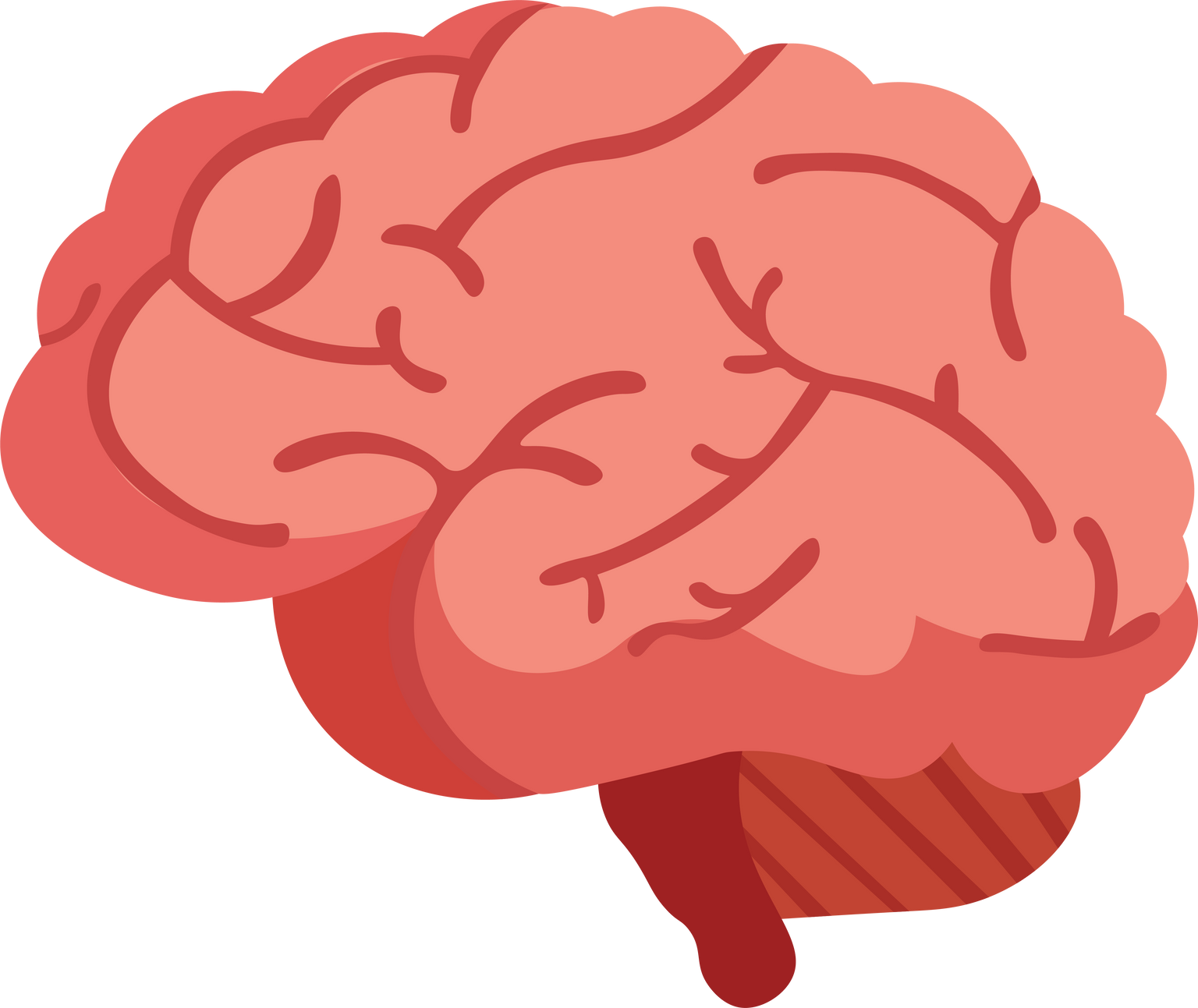 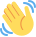 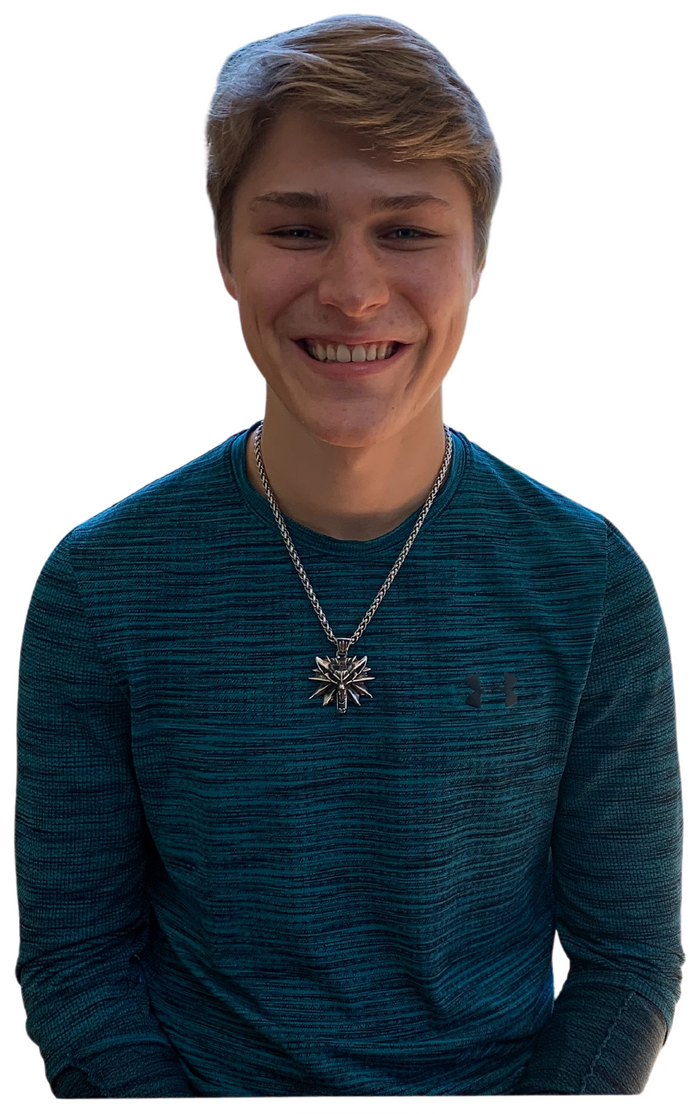 backround on me:
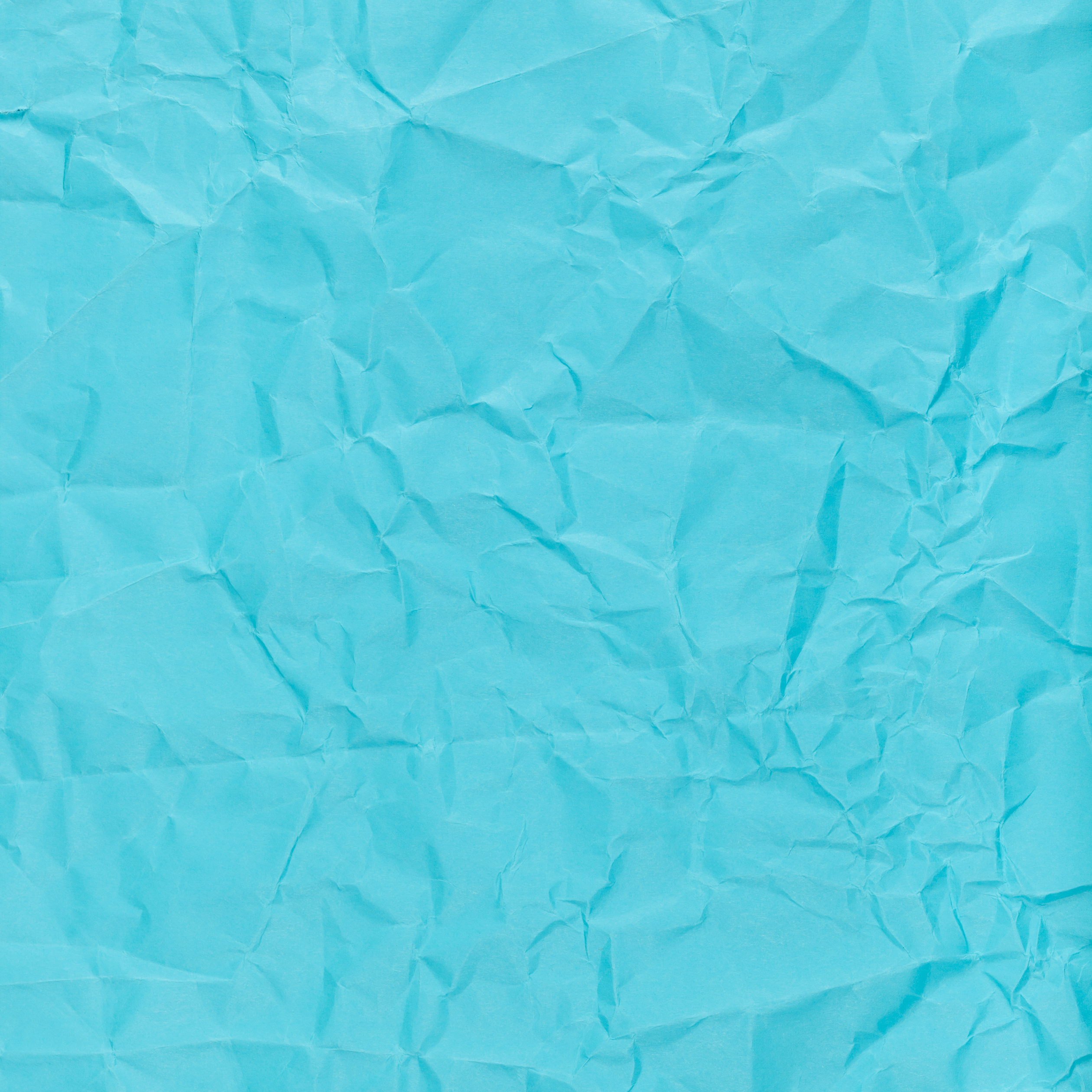 1. studying at cornell university
2. favorite hobby is inspiring love for learning through youtube/blogging
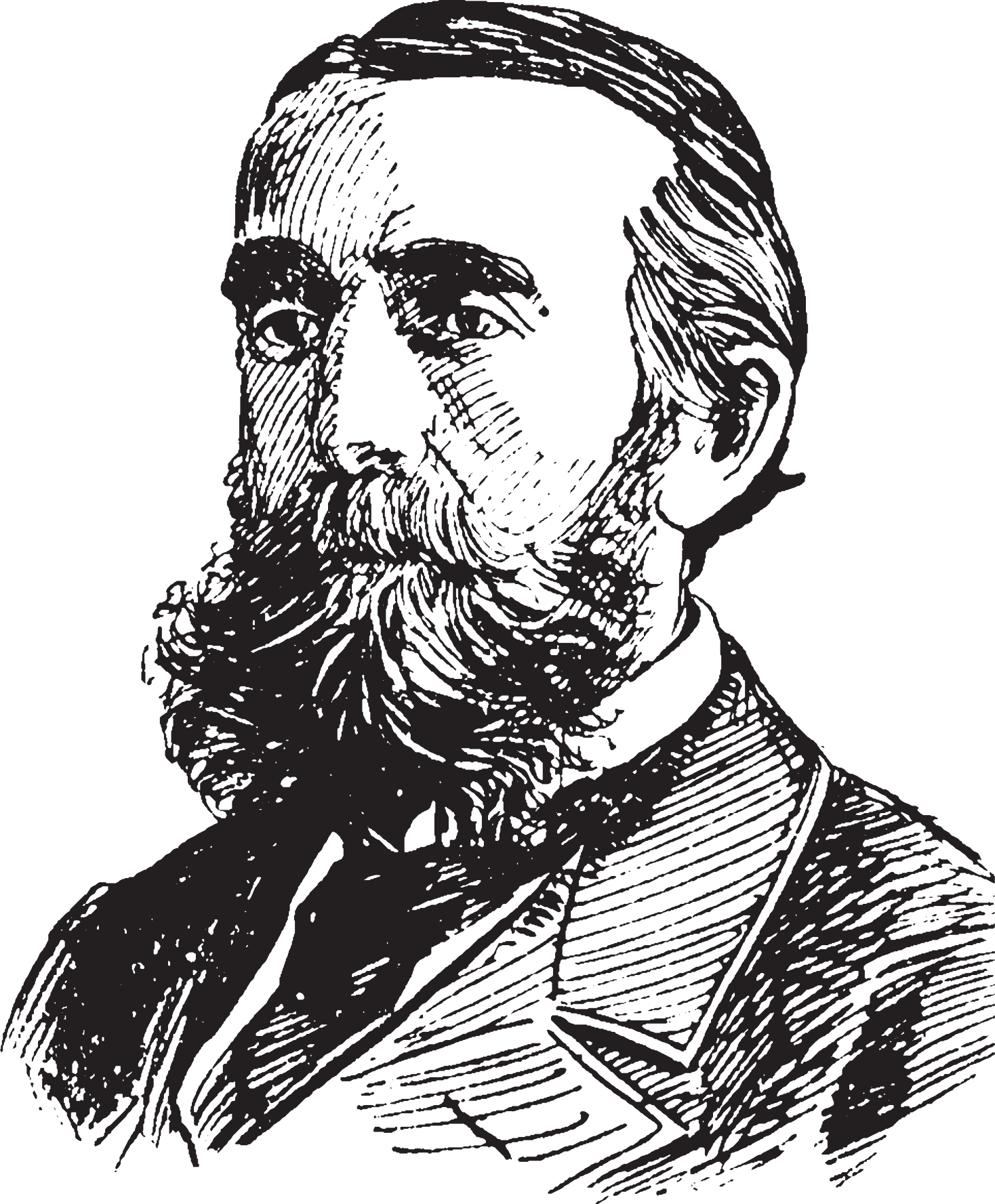 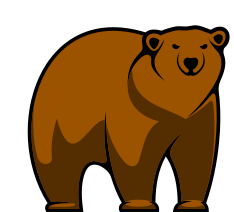 feel free to ask questions
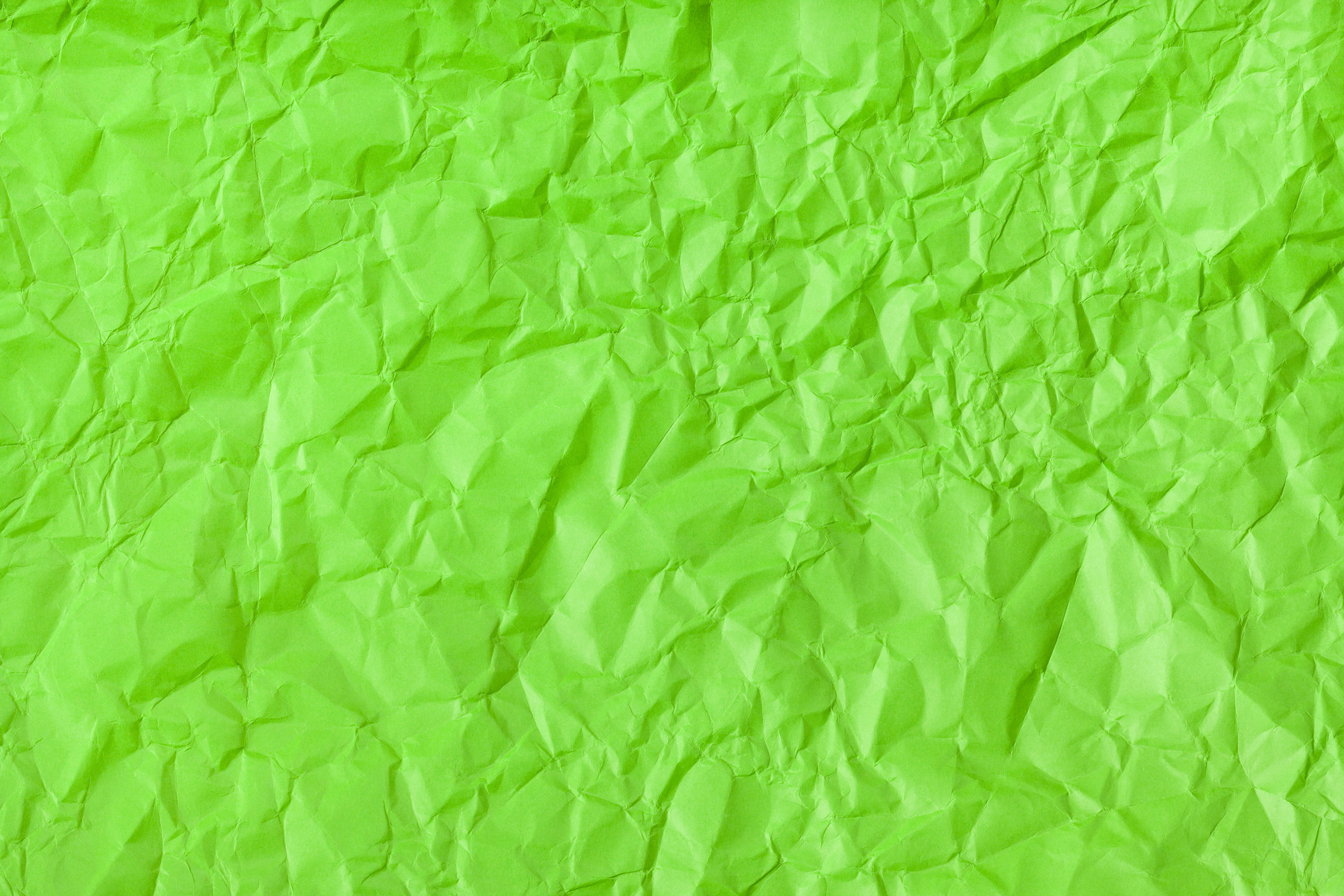 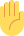 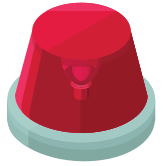 Not urgent wait until end
raise your hand before asking
I want this to be very interactive
What you will learn:
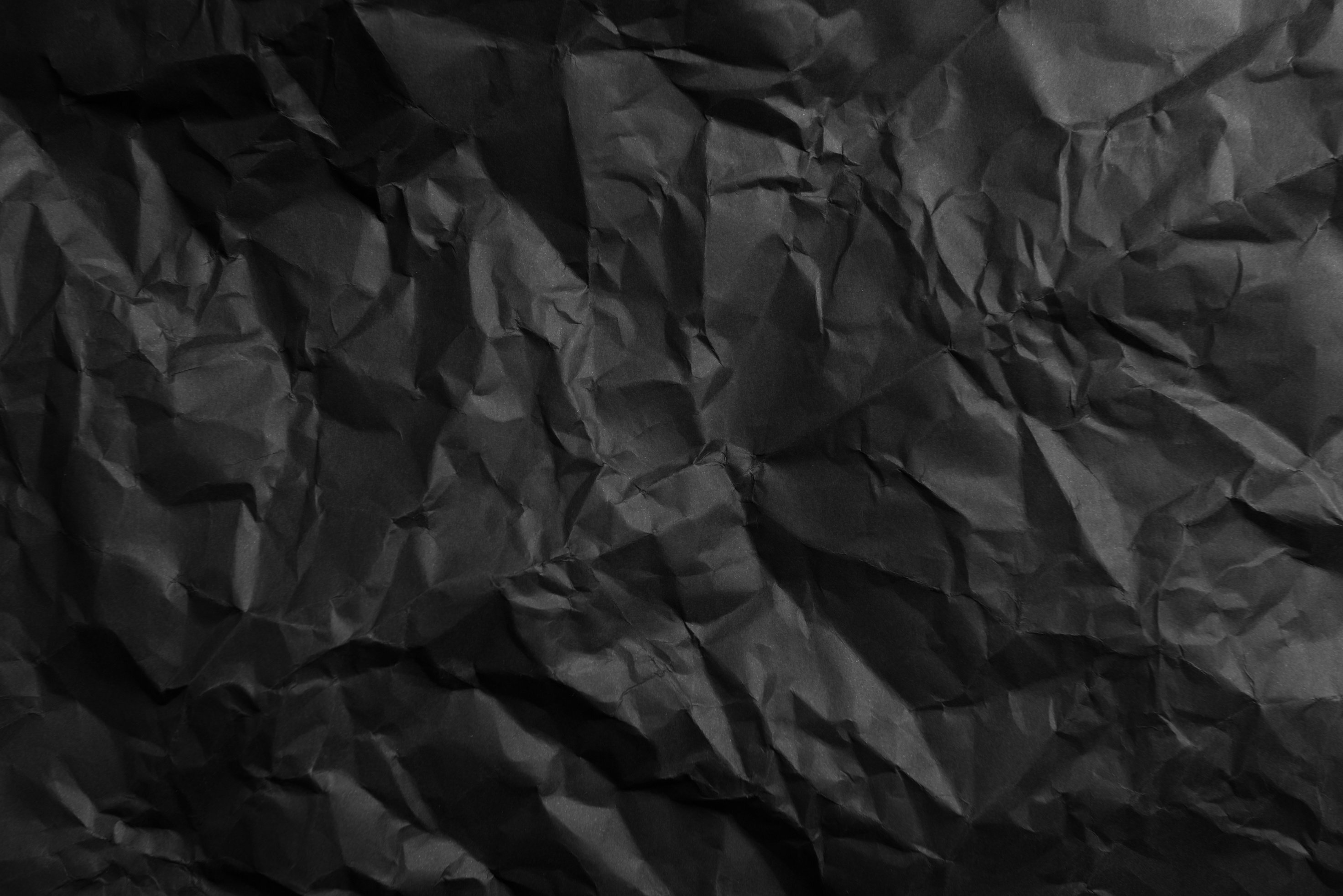 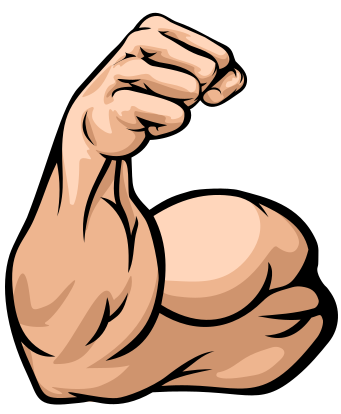 1. elon musk and the power of habit
2. four step process of habituation
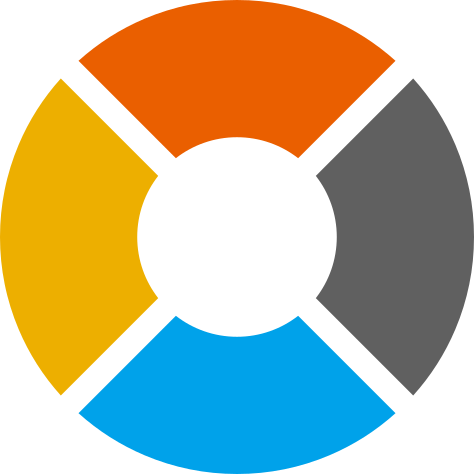 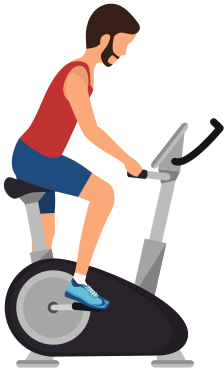 3. techniques for habit change
What differentiates you from elon musk?
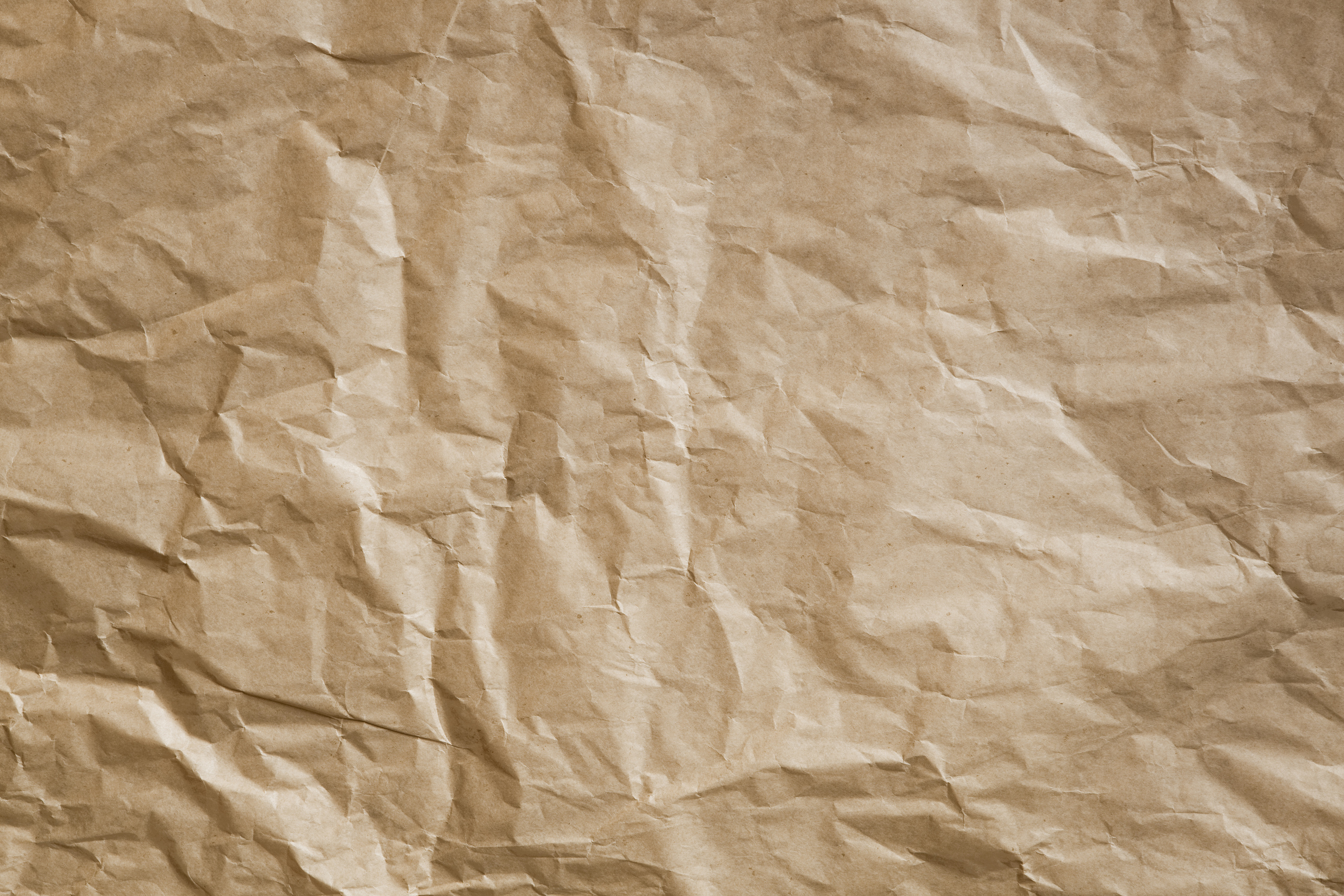 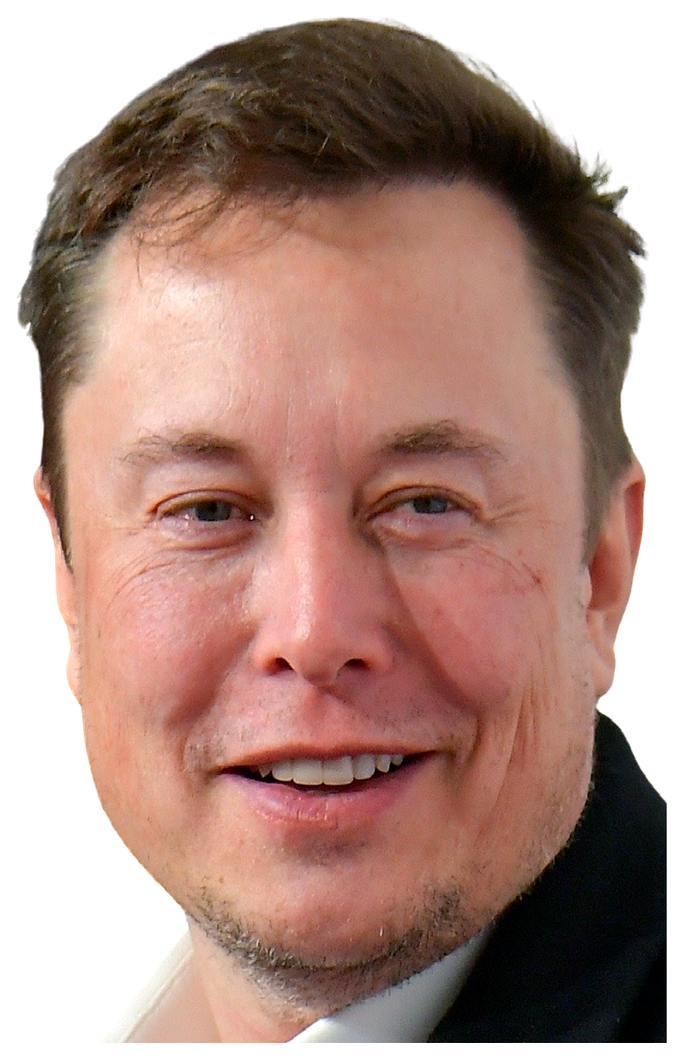 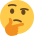 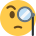 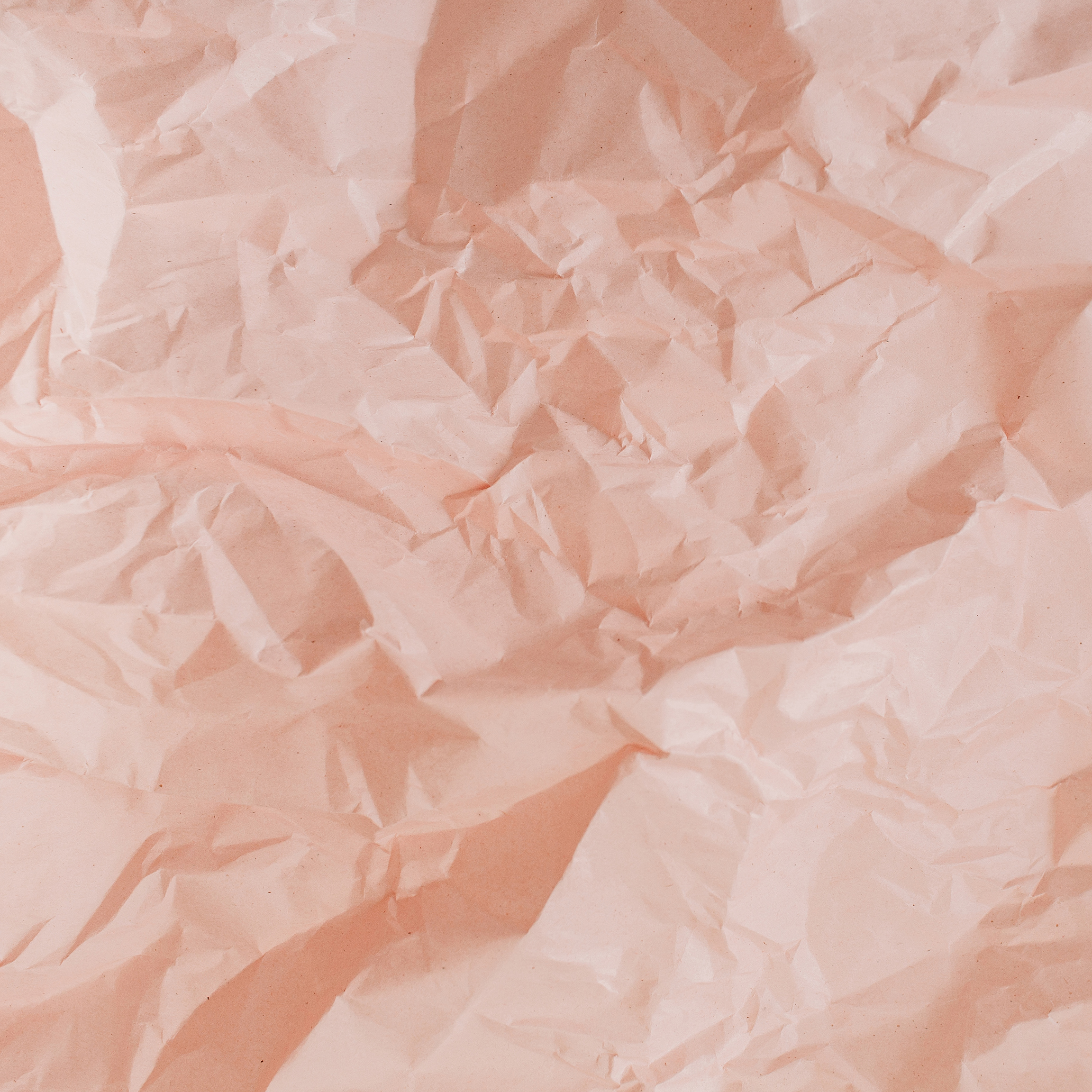 elon's differences and similarities:
differences:
similarity:
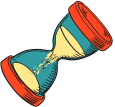 genetics
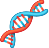 2. unfair advantages
he is beholden to the same 24 hours that we are
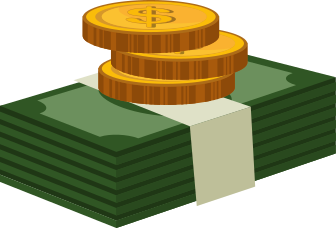 the power of habit
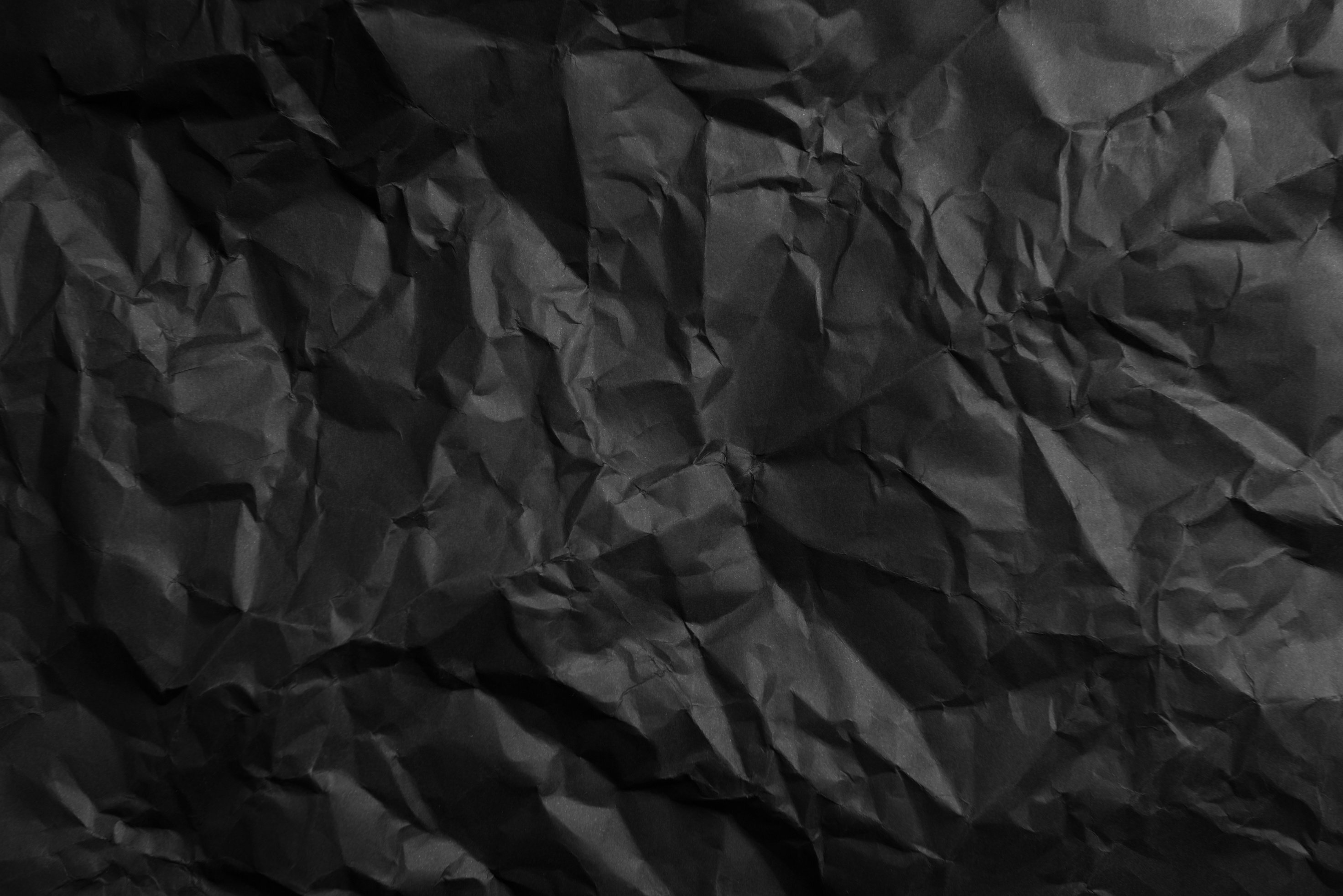 "1% worse every day for one year: .99^356 = 00.03
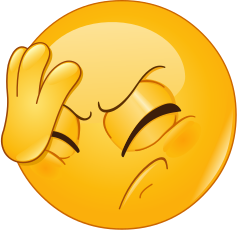 "1% better every day for one year: 1.01^356 = 37.78
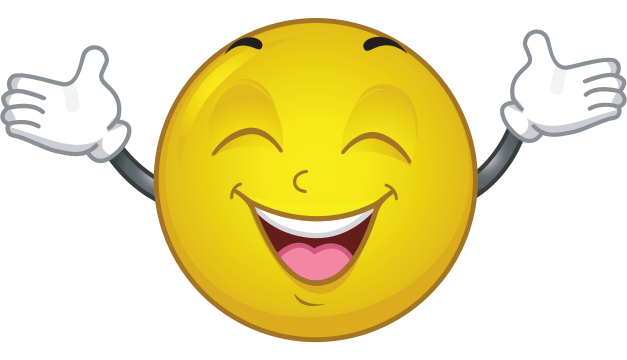 elon's habits differentiate him
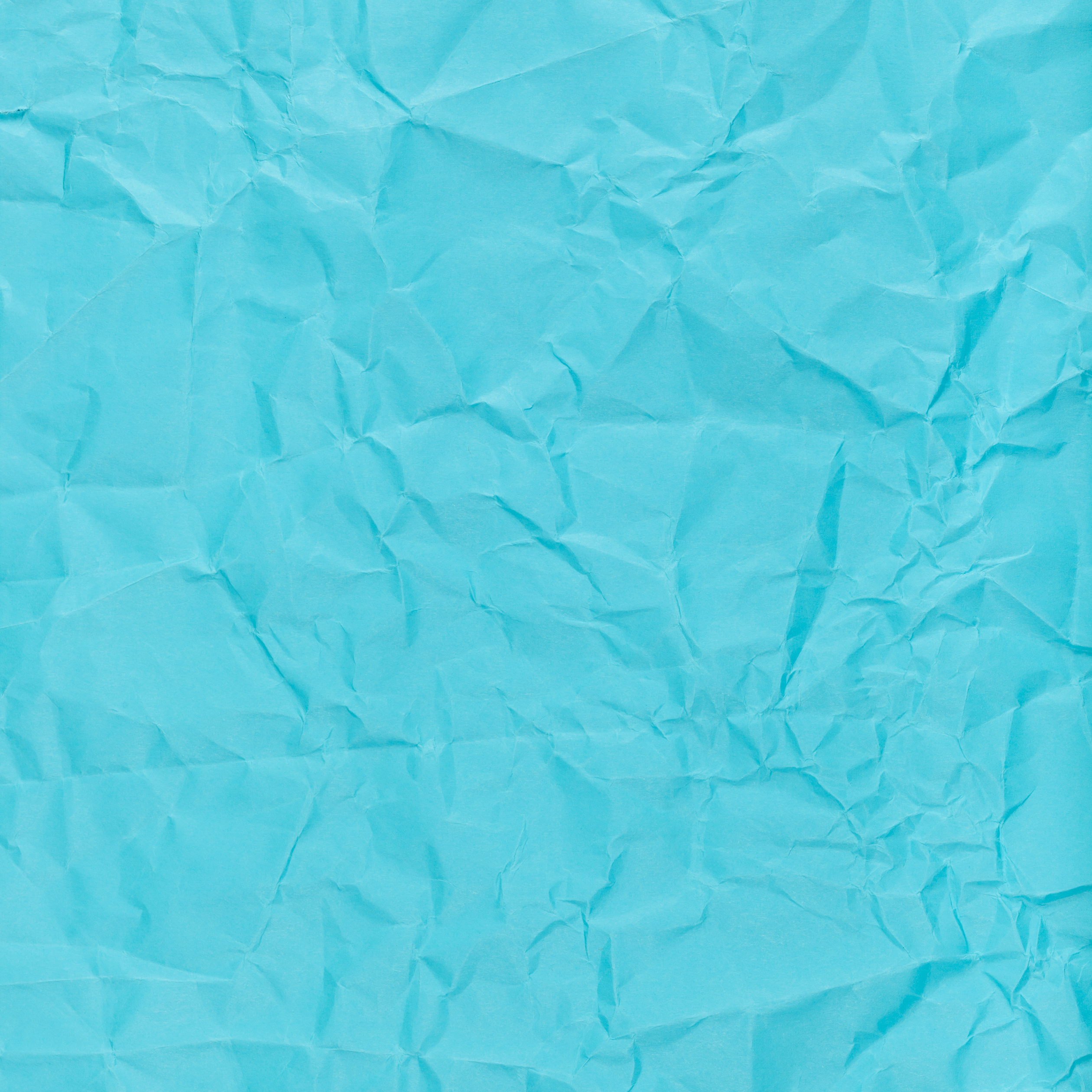 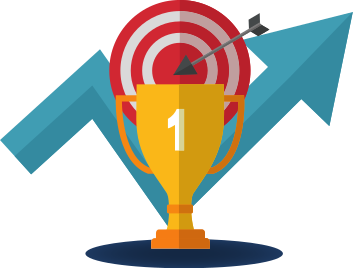 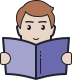 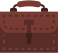 works 16 hour days, weekends
claims to read 500 pages/day
is not scared of failure
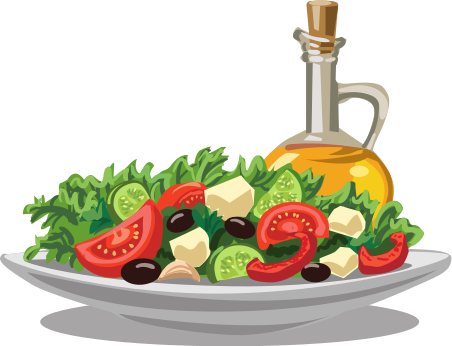 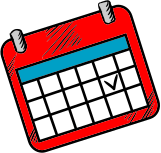 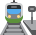 time blocks day 5 min chunks
eats very healthy
proactivity/diligence
*not saying you should strive for his habits. Just saying what differentiates us are his habits*
the four step process of habituation:
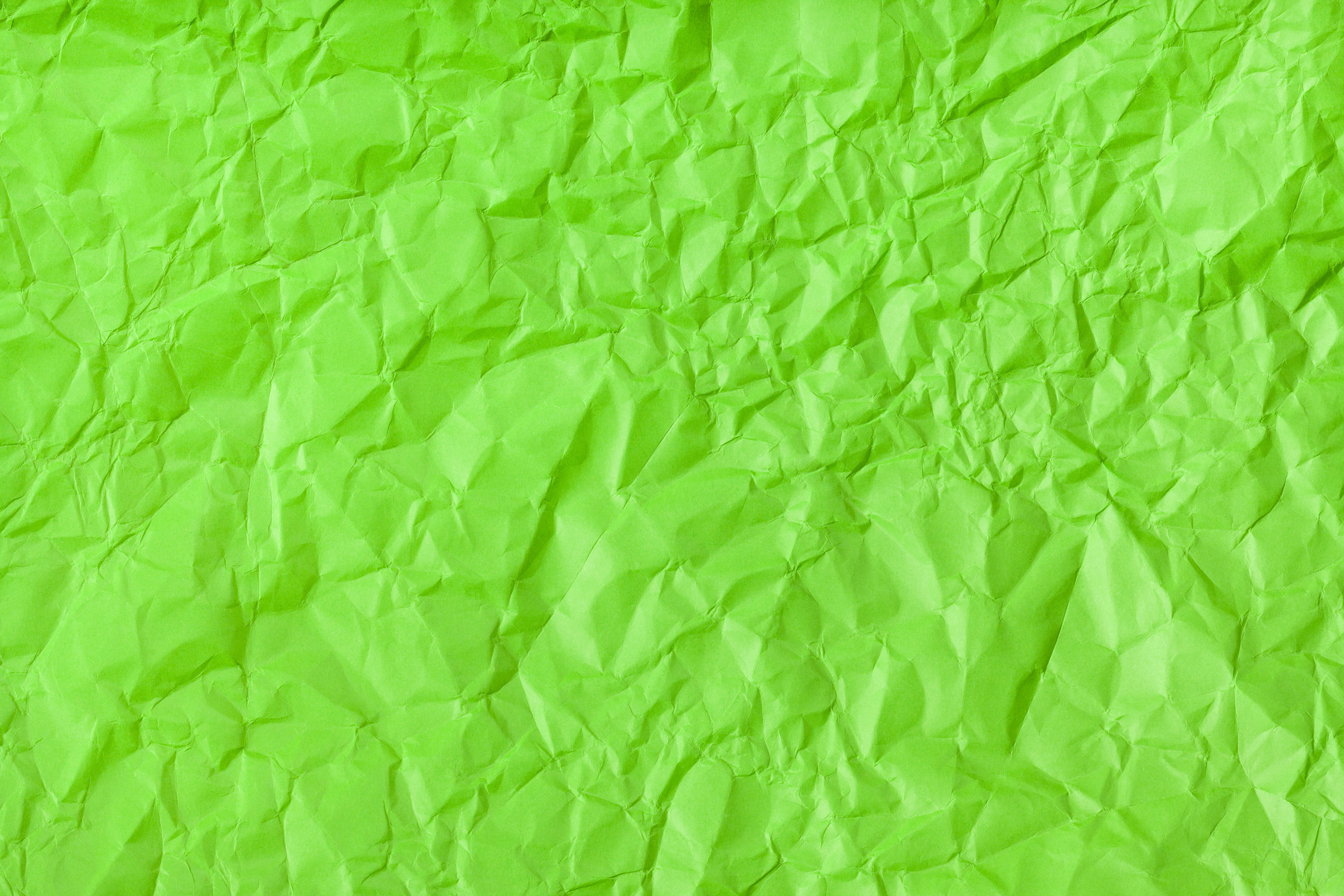 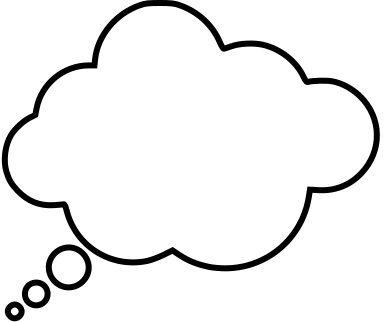 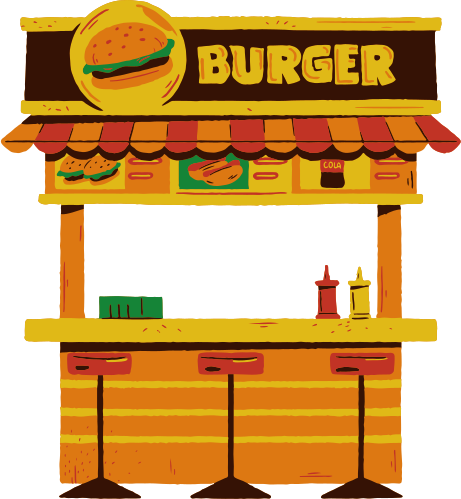 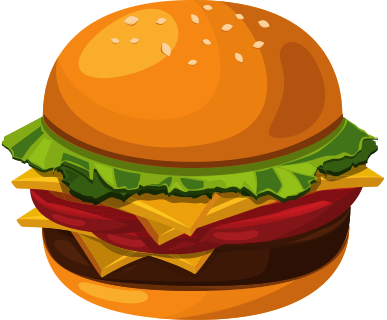 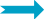 cue:
2. craving:
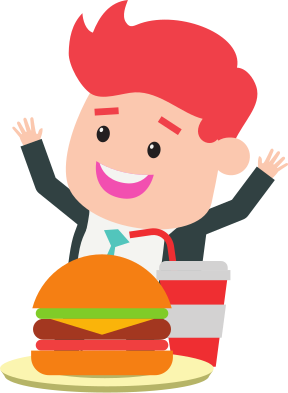 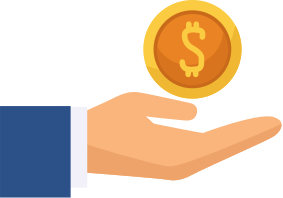 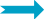 3. response
4. reward
the four step process of habituation:
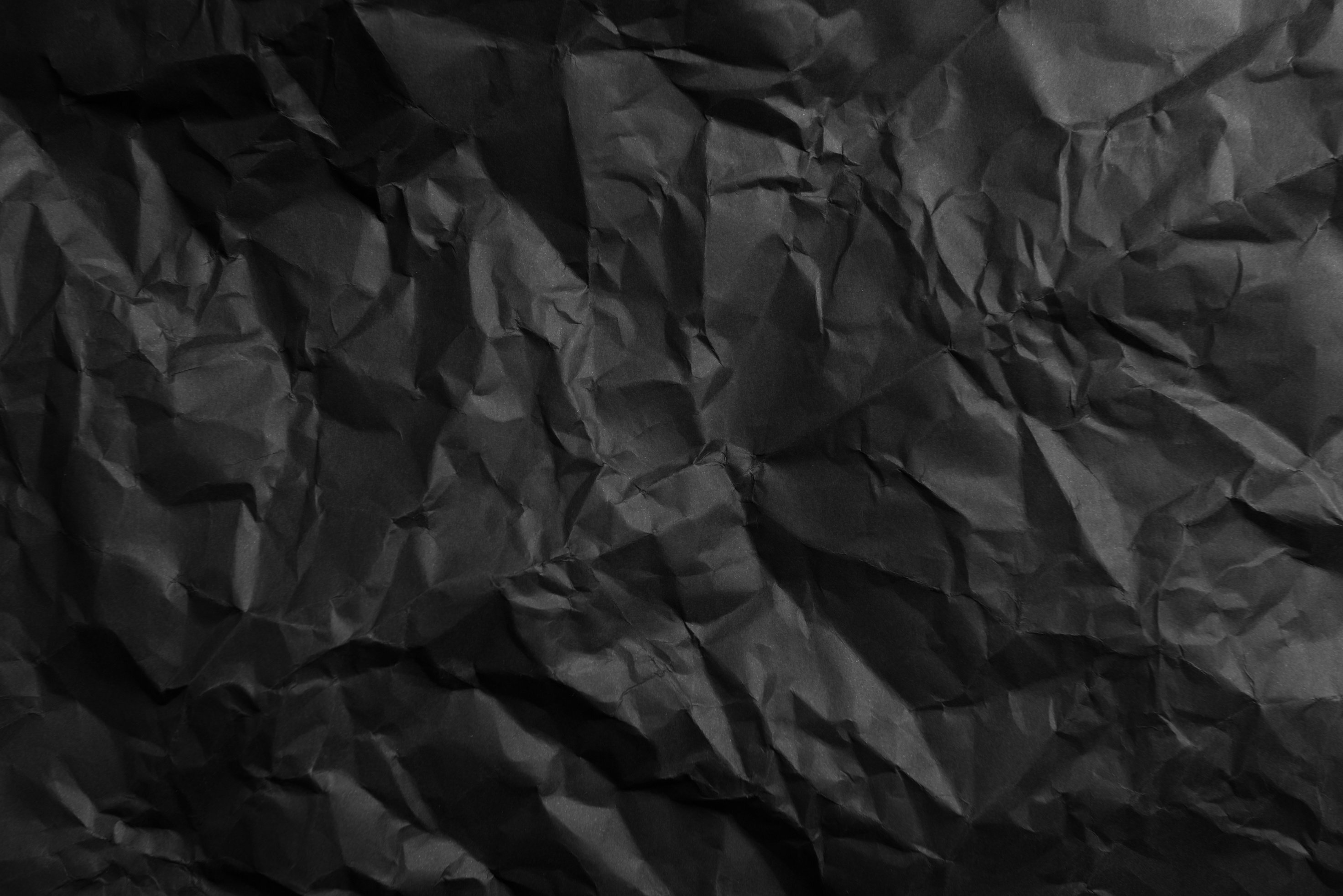 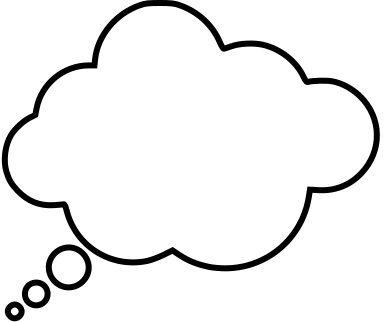 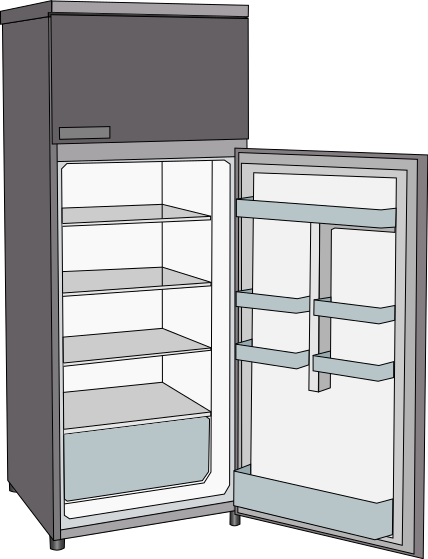 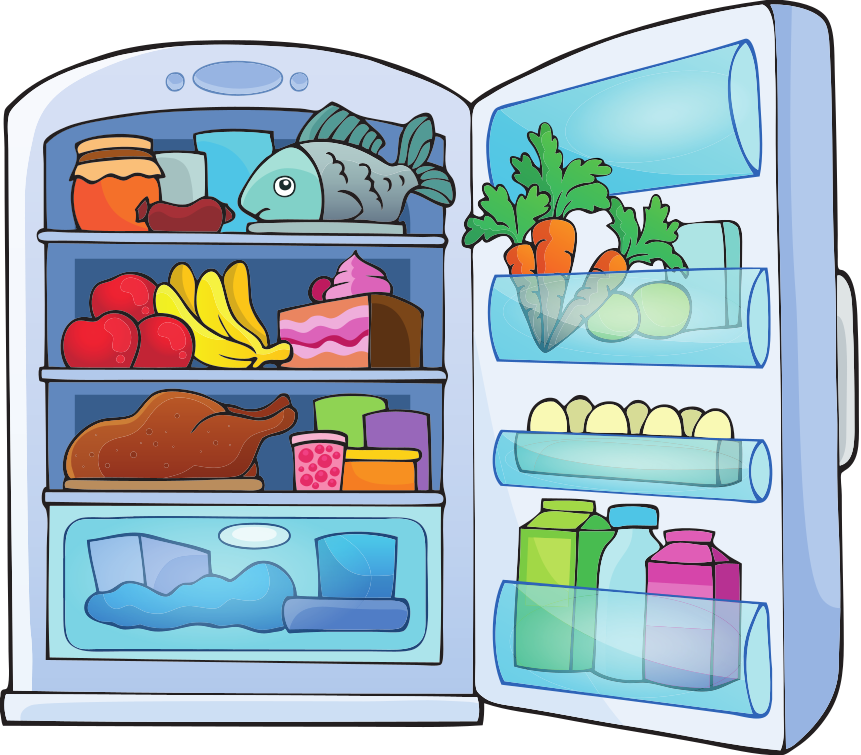 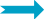 cue:
2. craving:
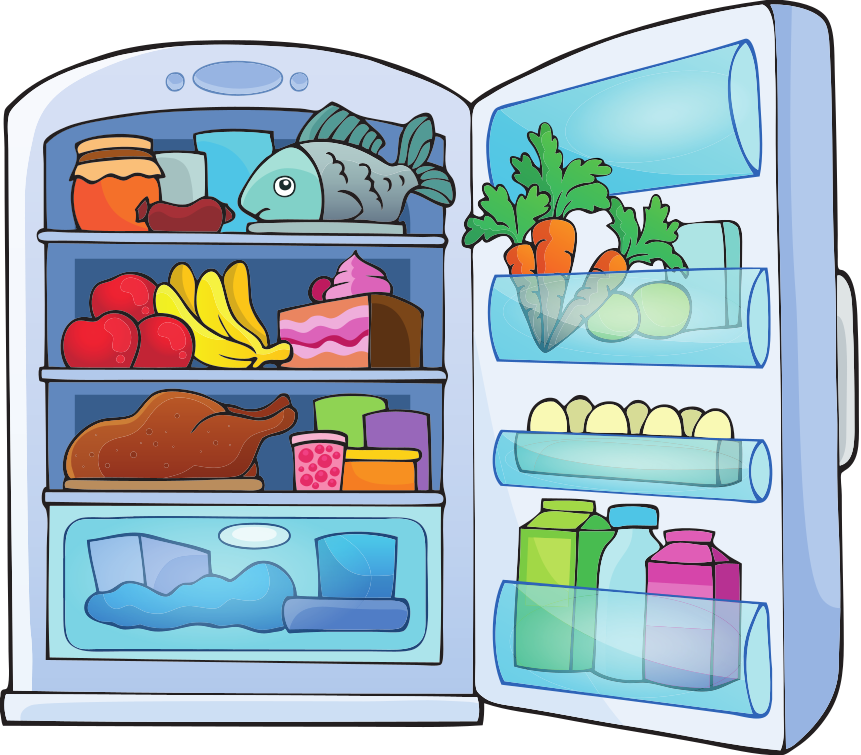 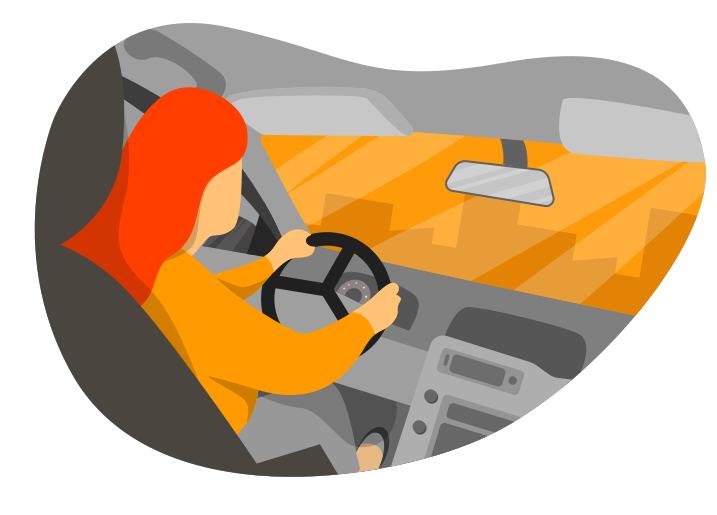 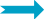 3. response
4. reward
what are the relevant steps?
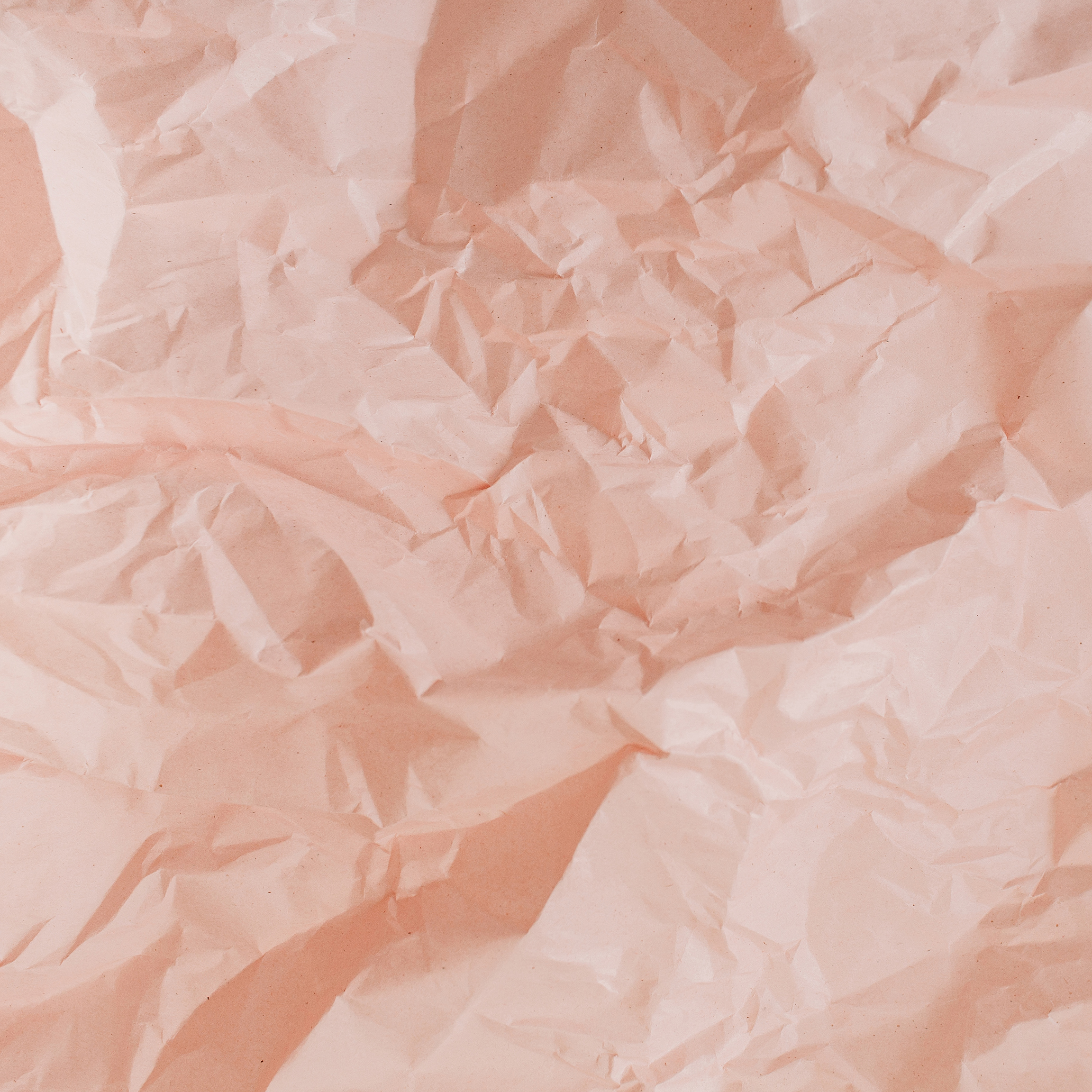 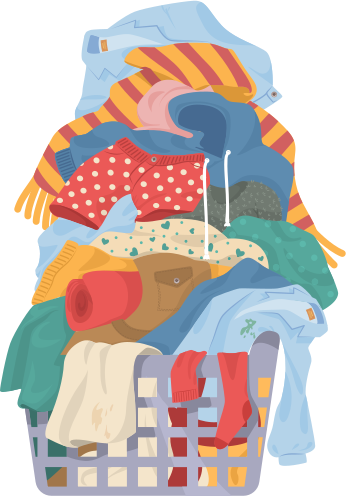 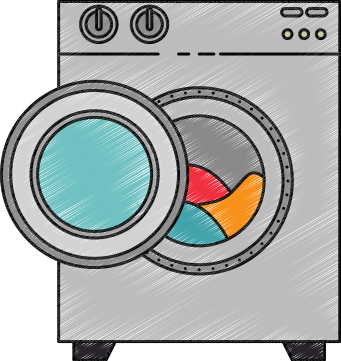 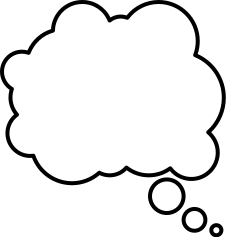 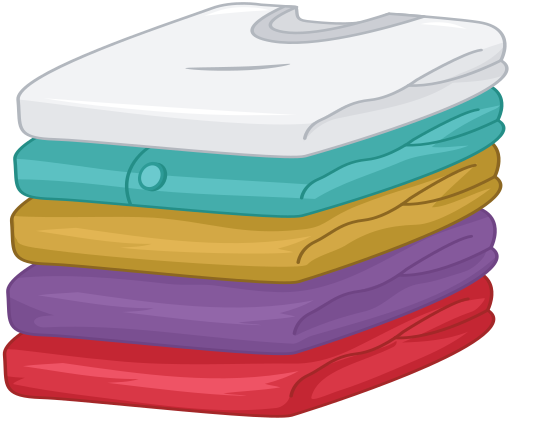 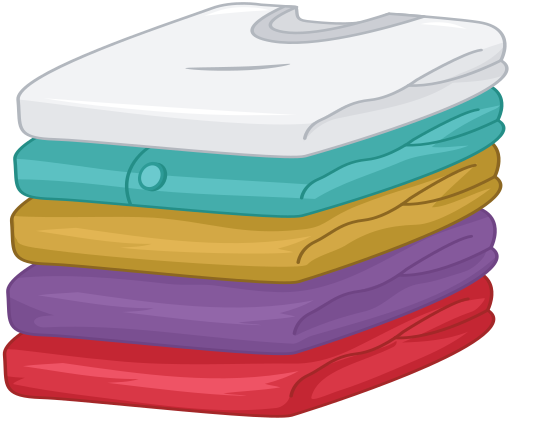 what are the relevant steps?
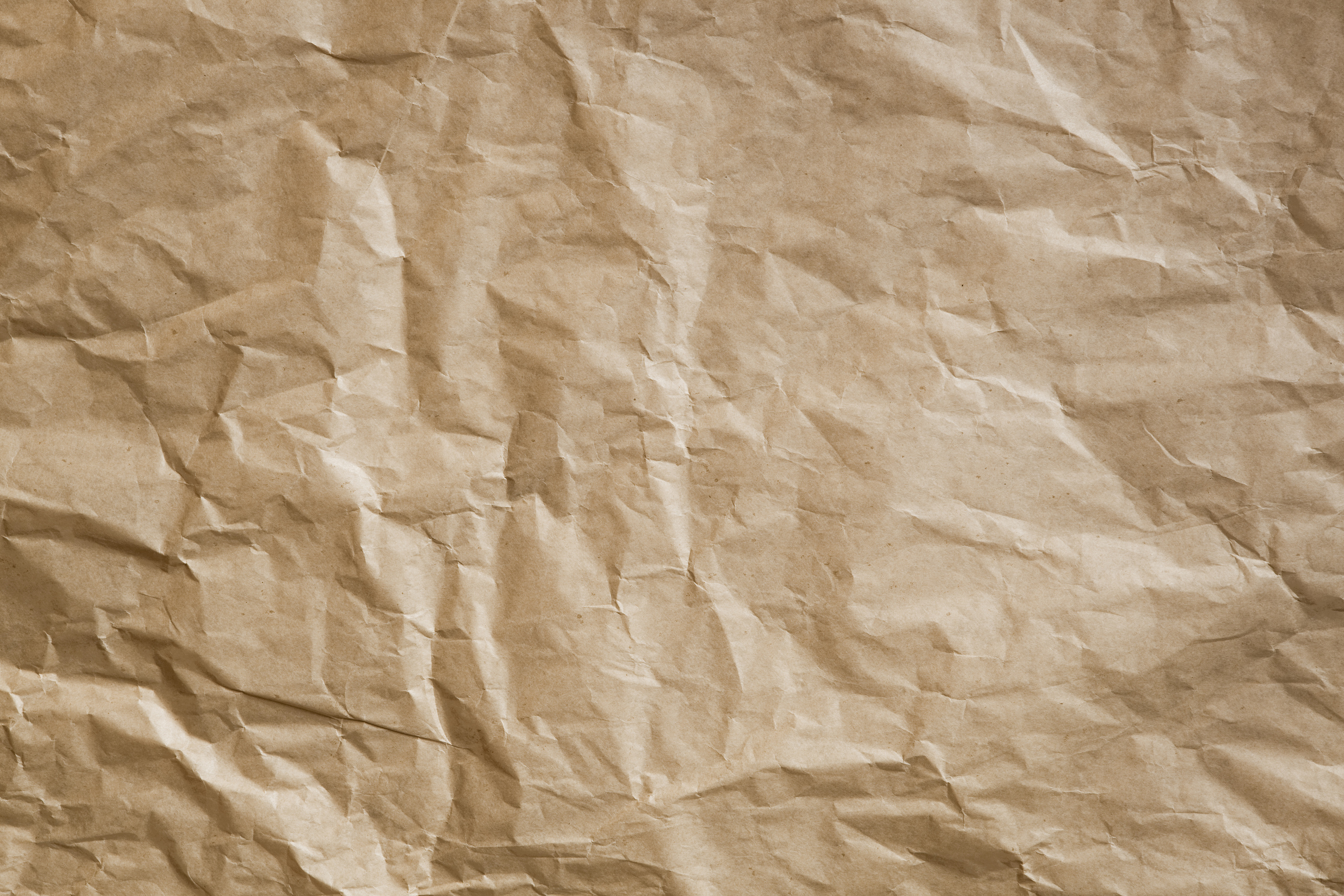 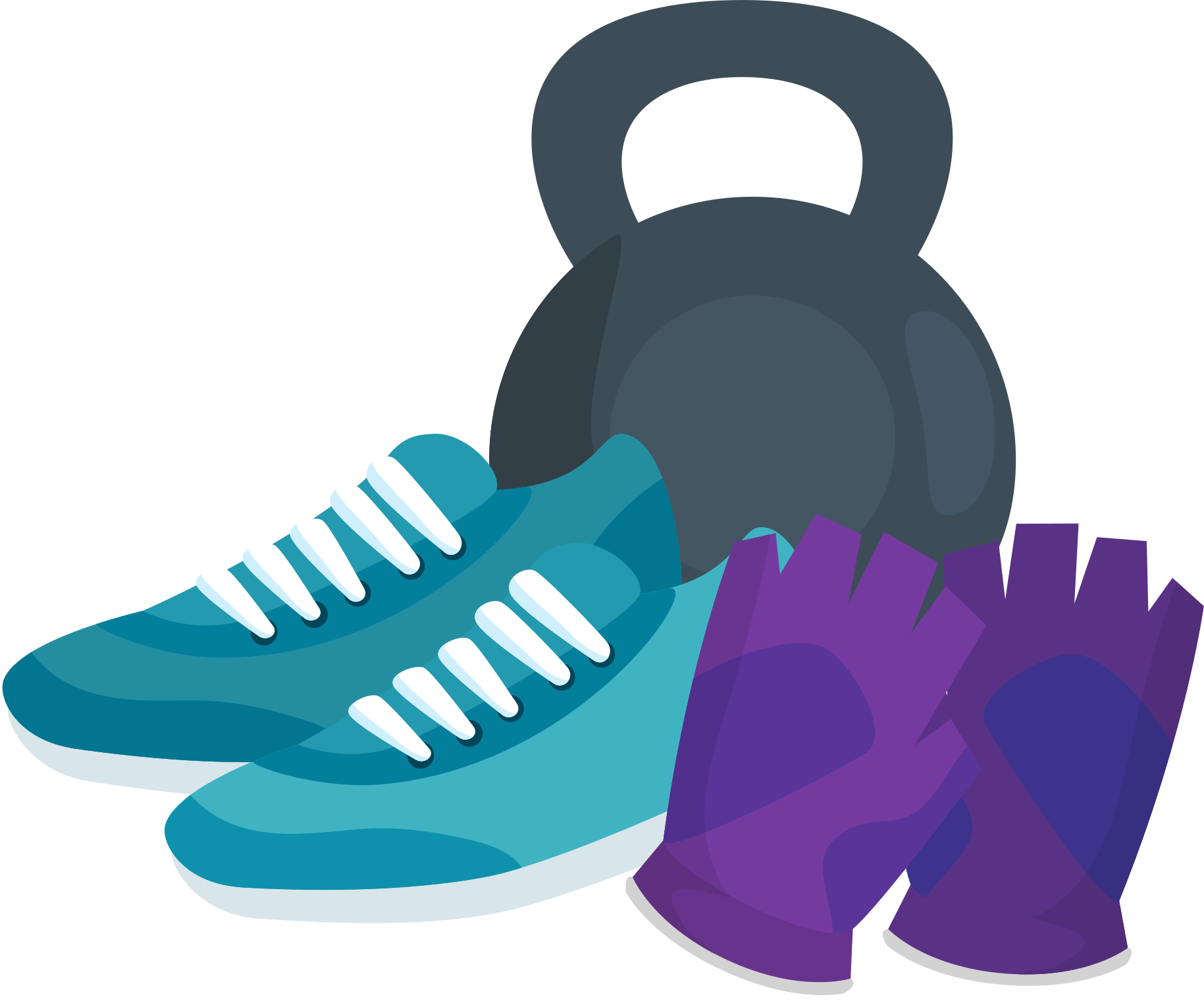 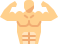 hopefully: :)
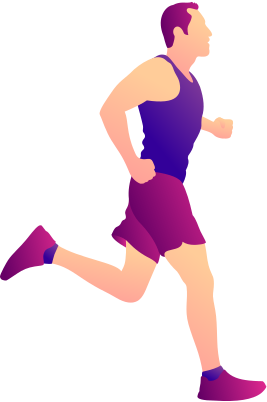 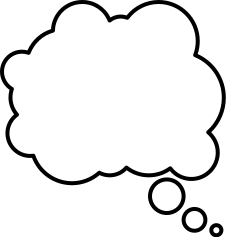 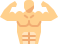 how to break a bad habit:
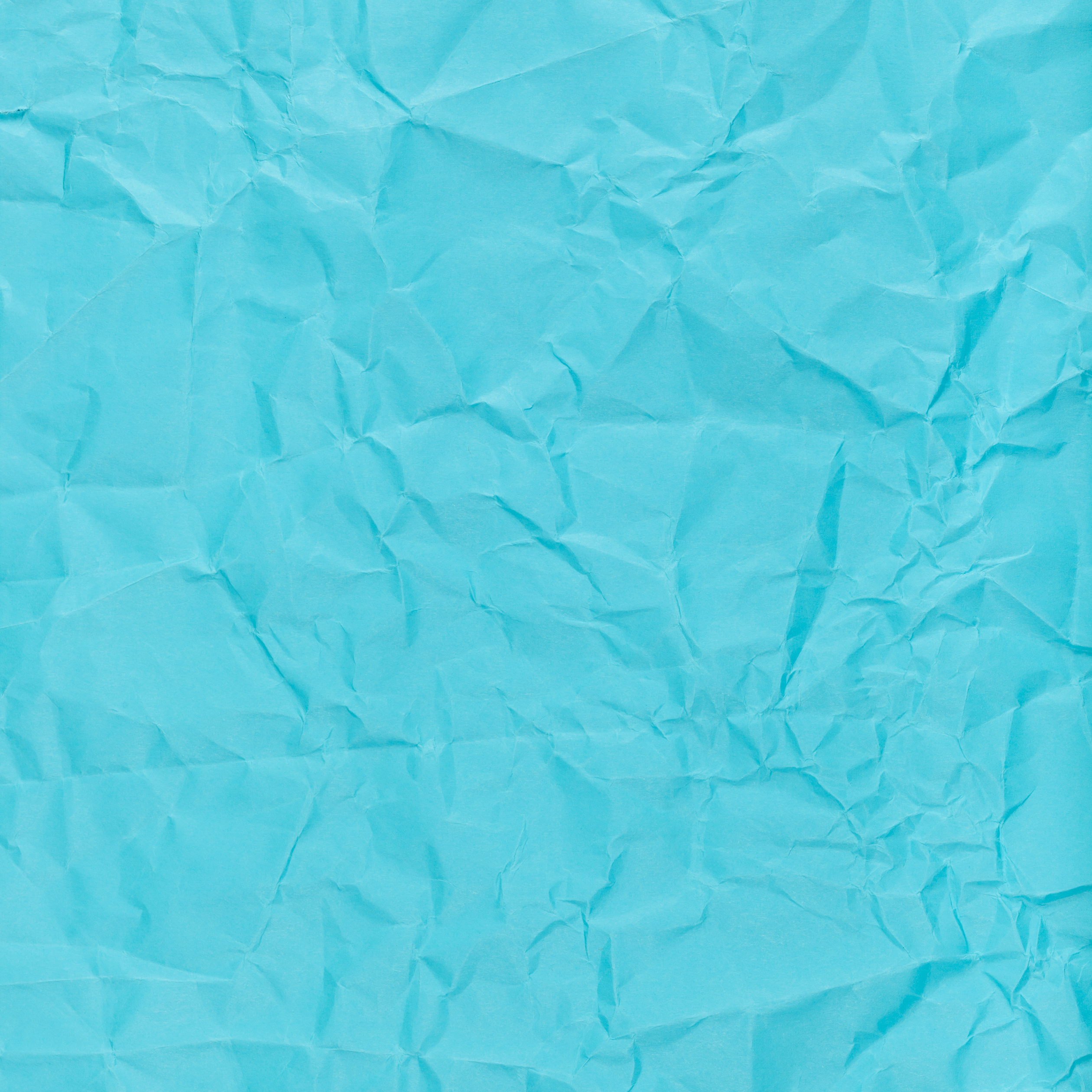 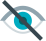 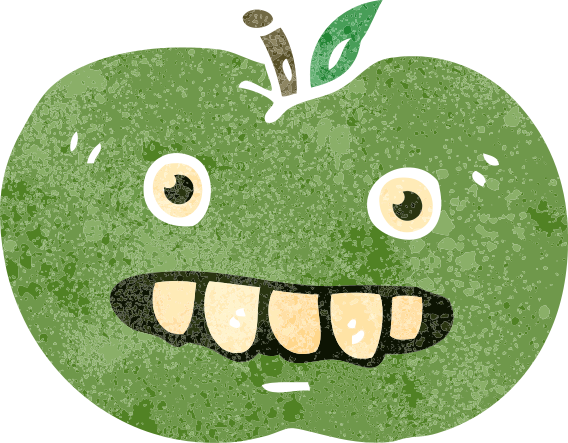 make it invisible:
2. make it unnatractive:
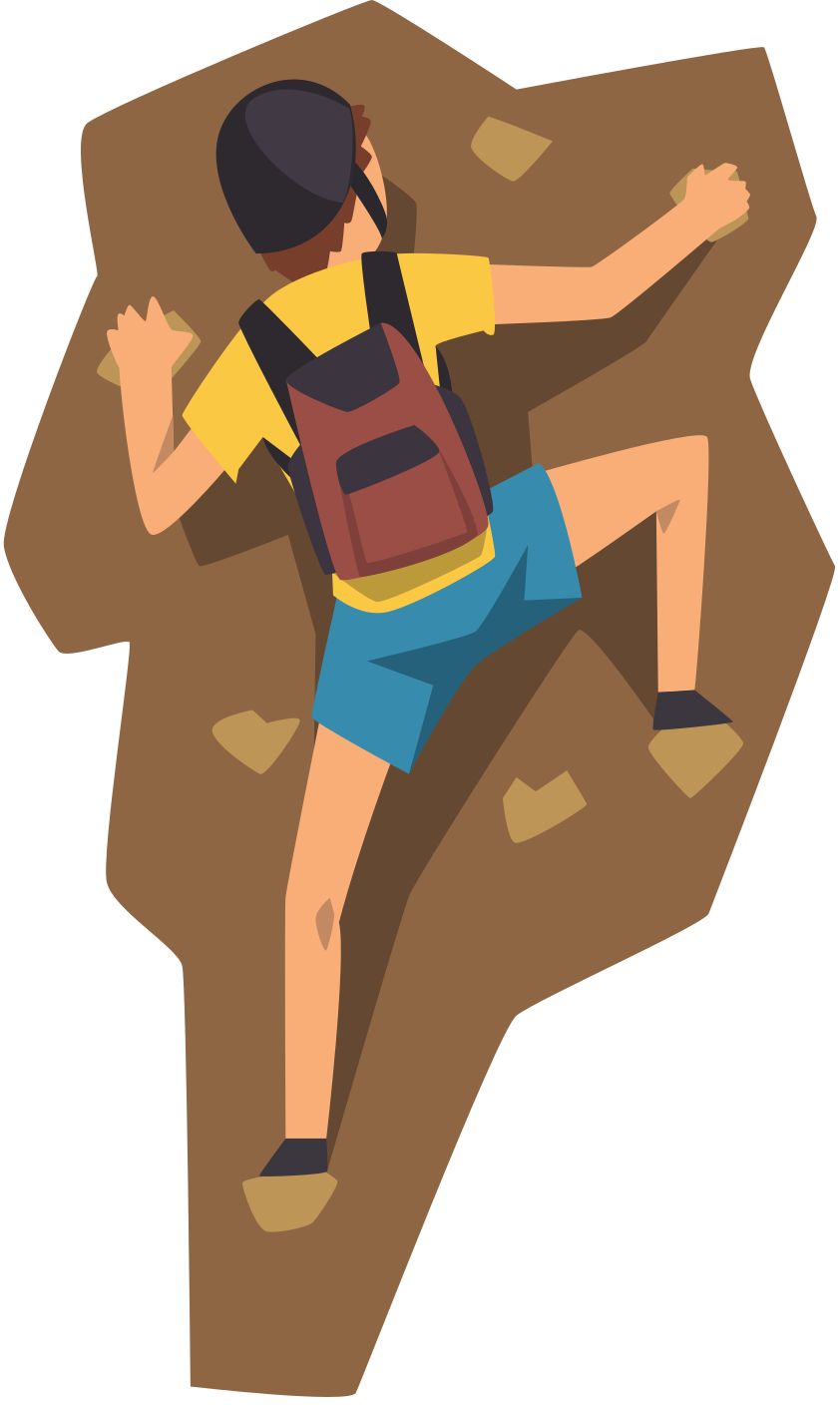 3. make it hard
4. make it unsatisfying
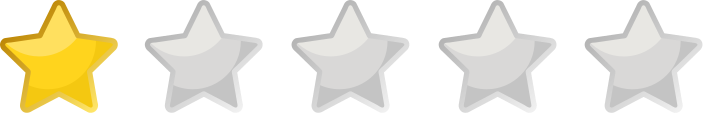 example:
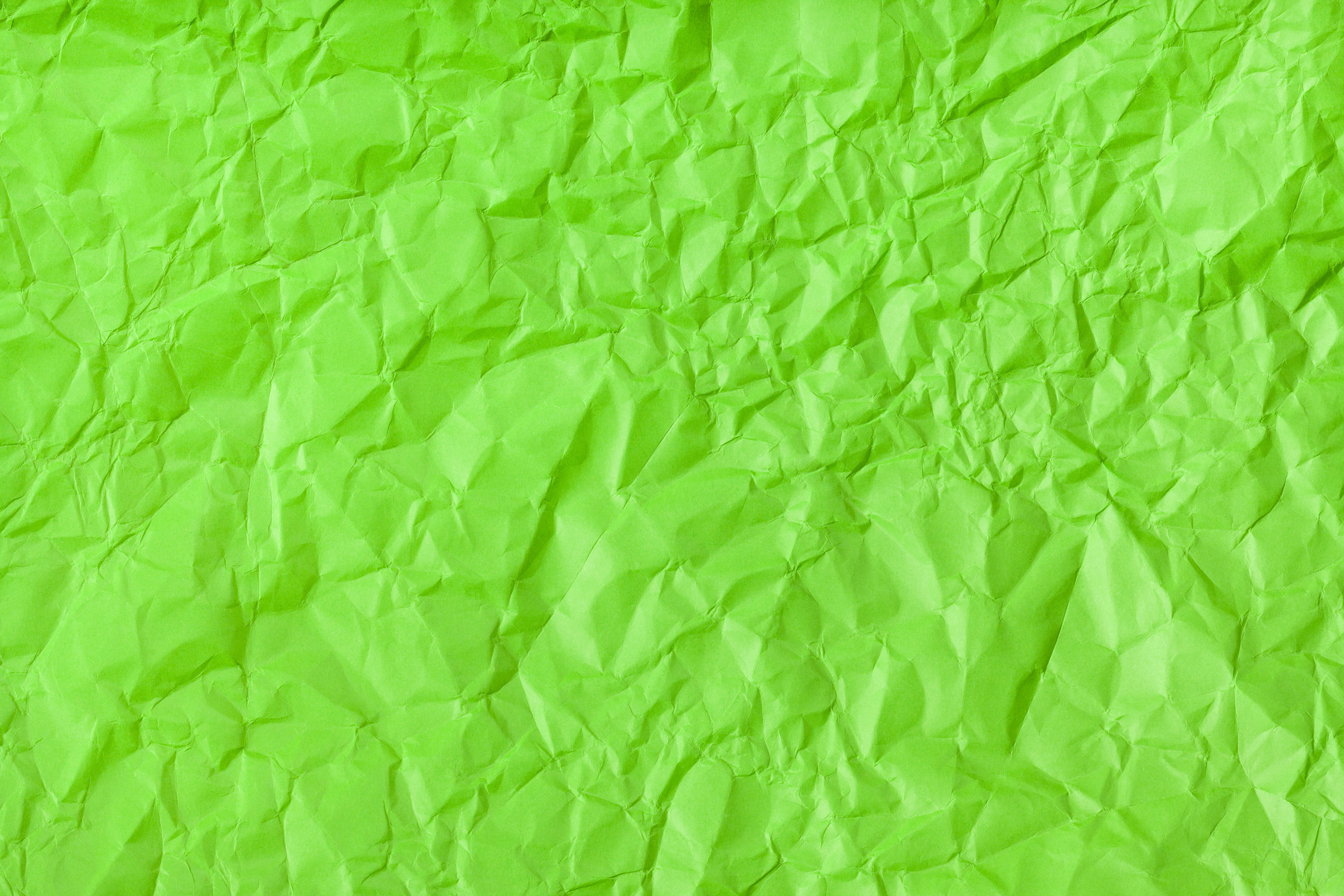 make it invisible:
2. make it unnatractive:
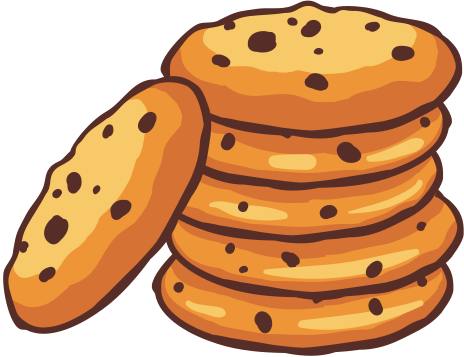 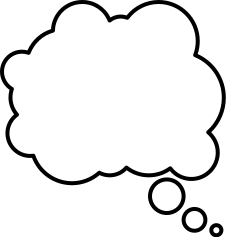 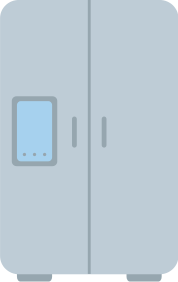 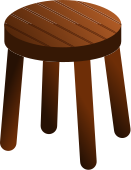 3. make it hard
4. make it unsatisfying
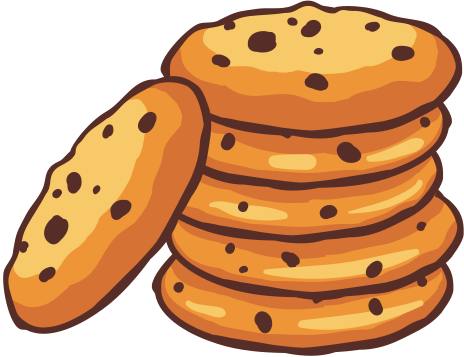 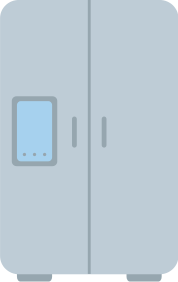 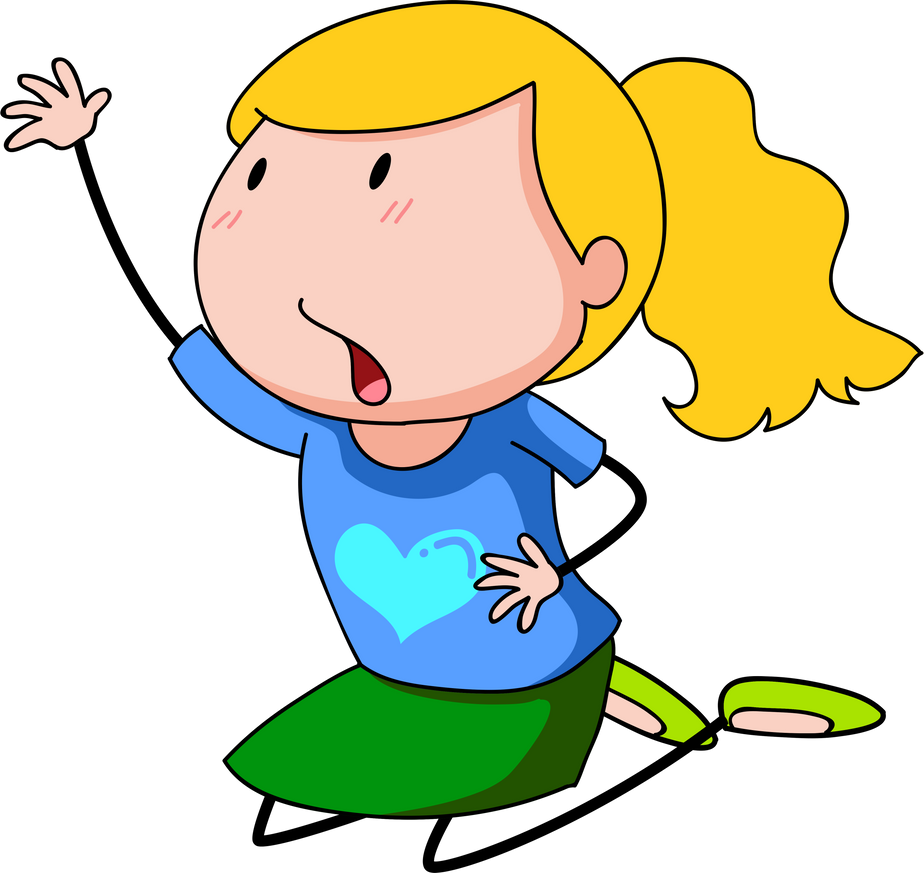 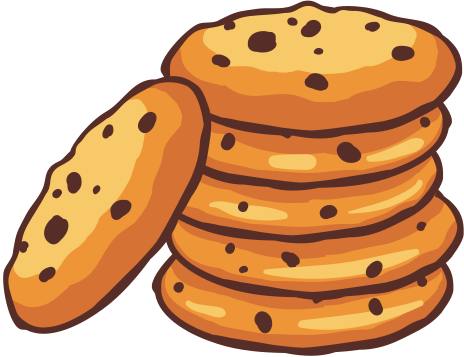 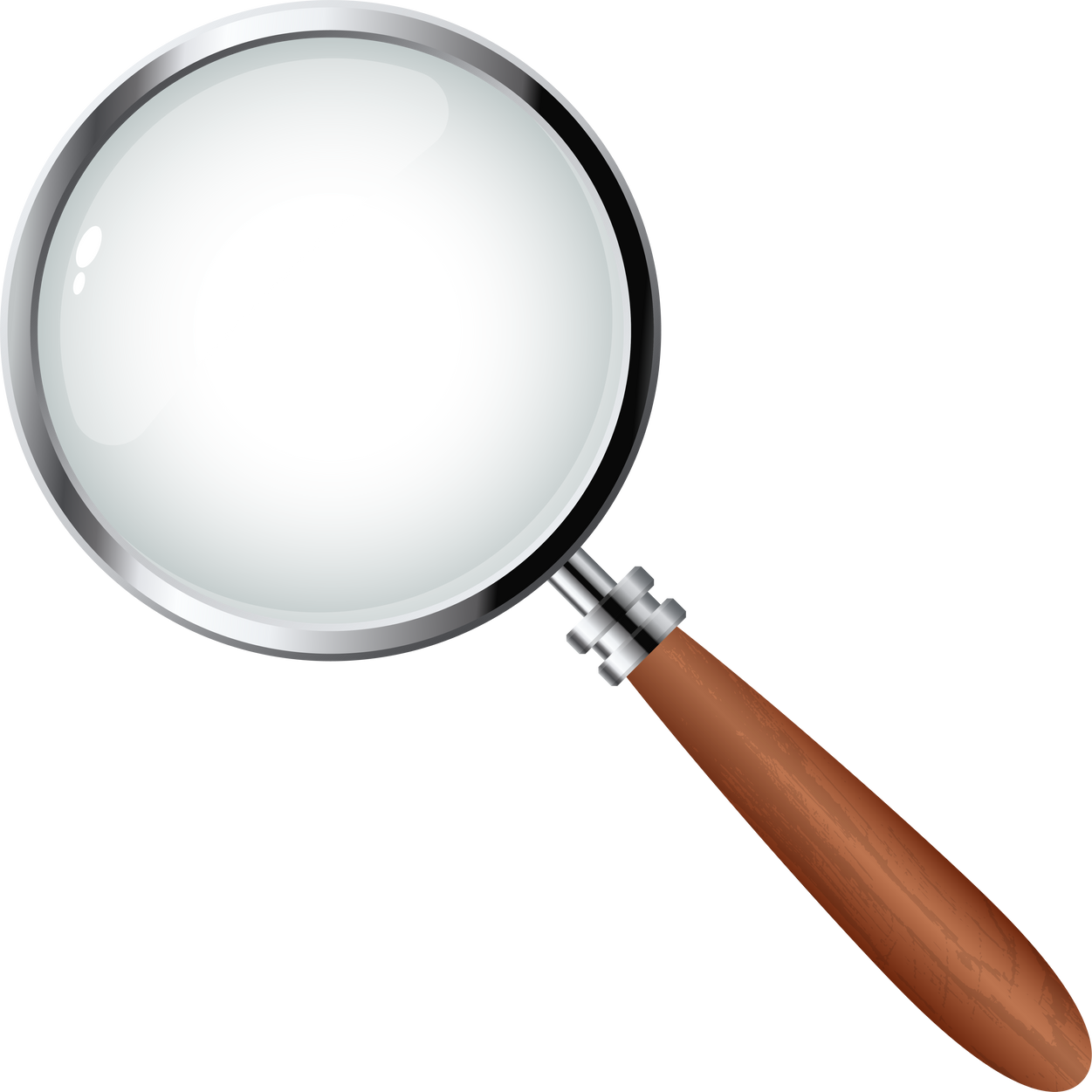 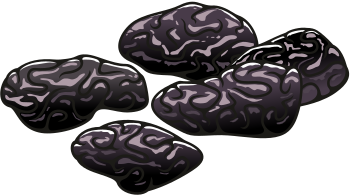 raisins
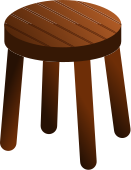 how to build a good habit:
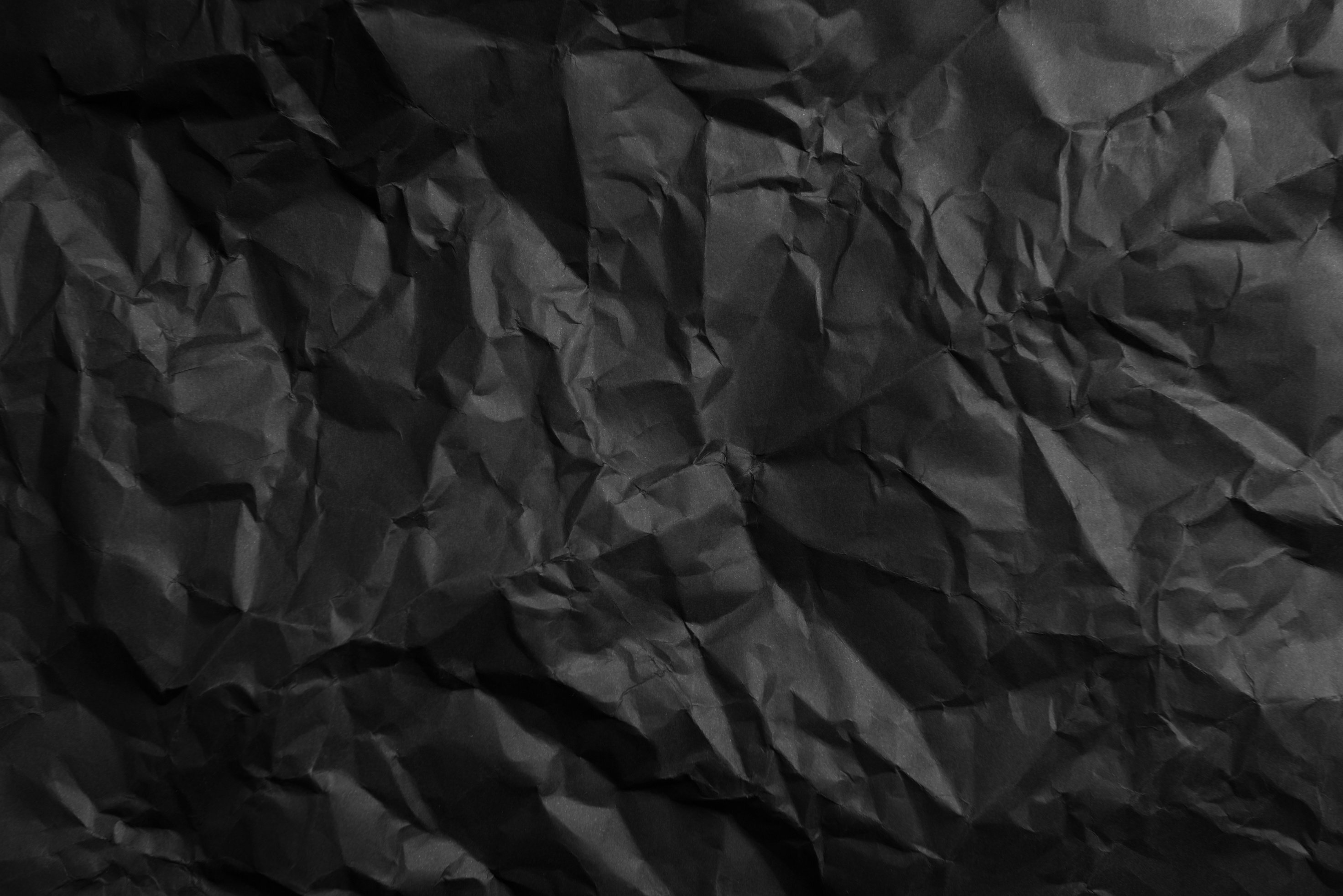 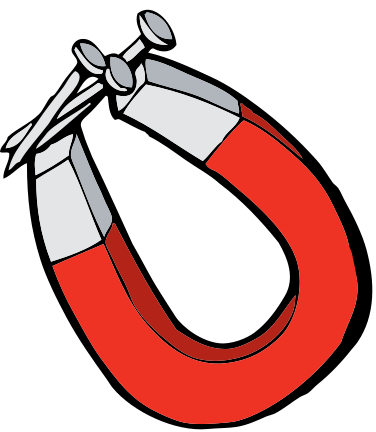 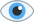 make it obvious:
2. make it attractive:
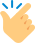 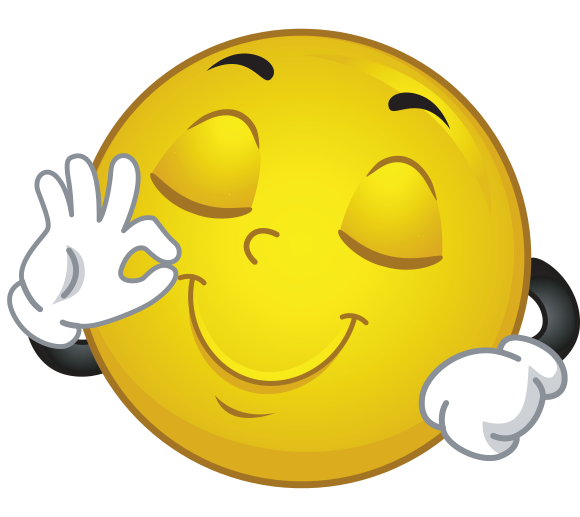 3. make it easy
4. make it satisfying
example:
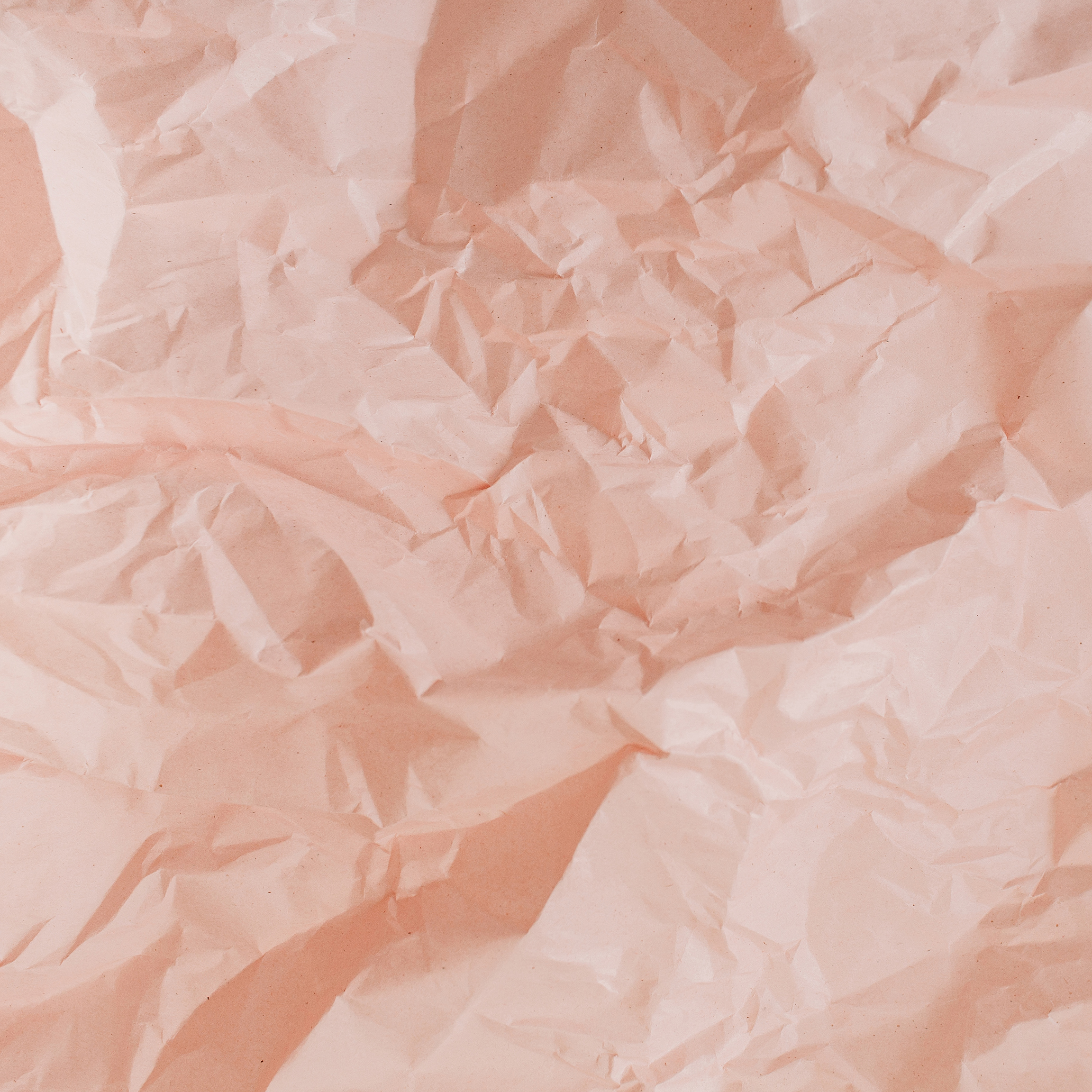 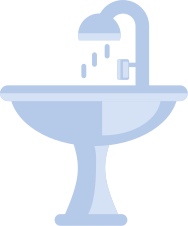 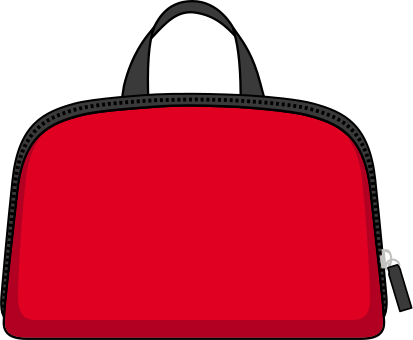 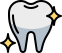 make it obvious:
2. make it attractive:
understand flossing vastly increases tooth health
bathroom bag is on sink
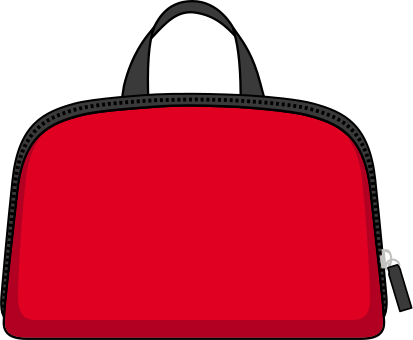 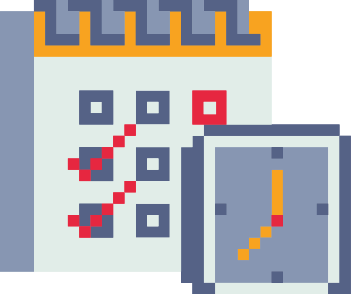 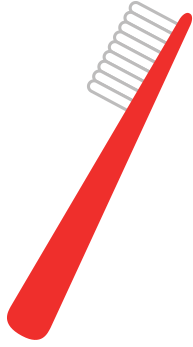 3. make it easy
4. make it satisfying
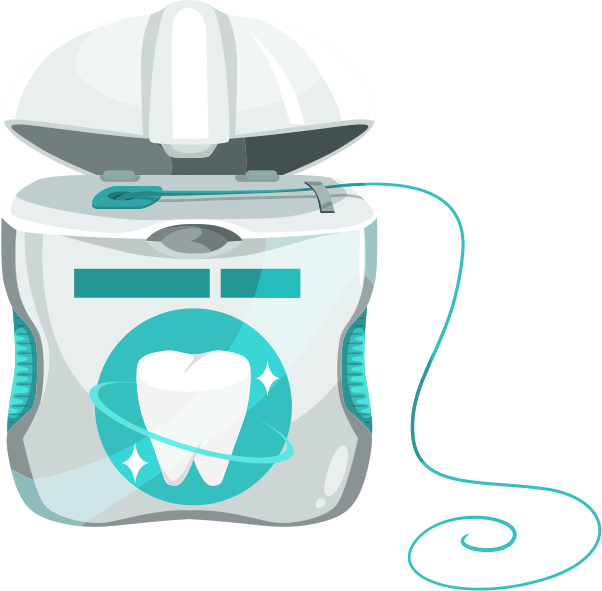 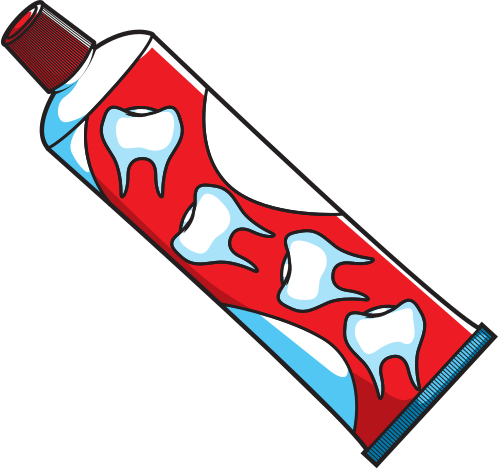 track successful occurences
bathroom bag has floss
build identity along with habits
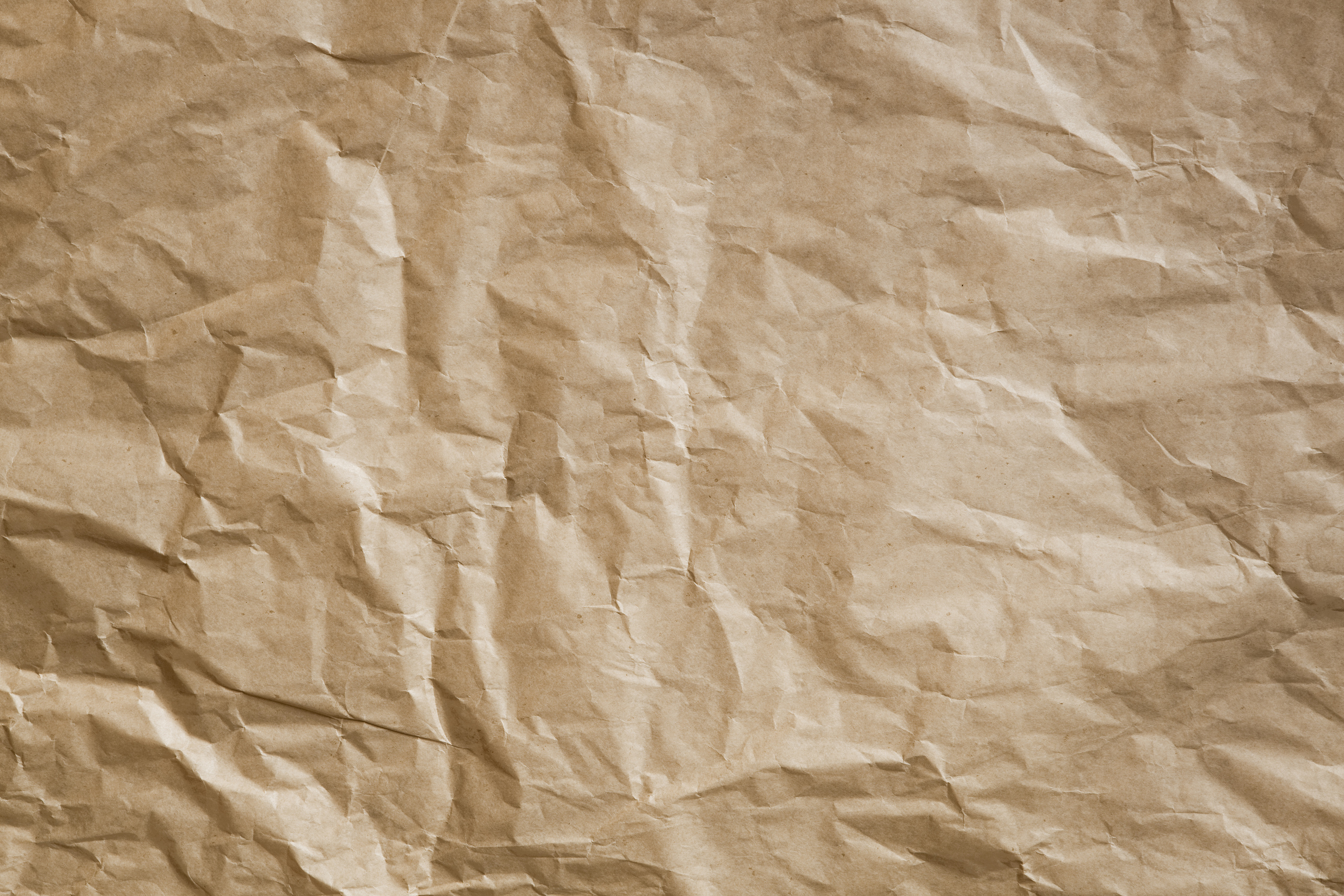 A woman is trying to stop smoking when offered a cigarette
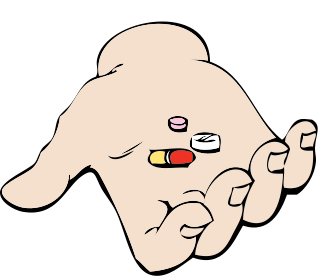 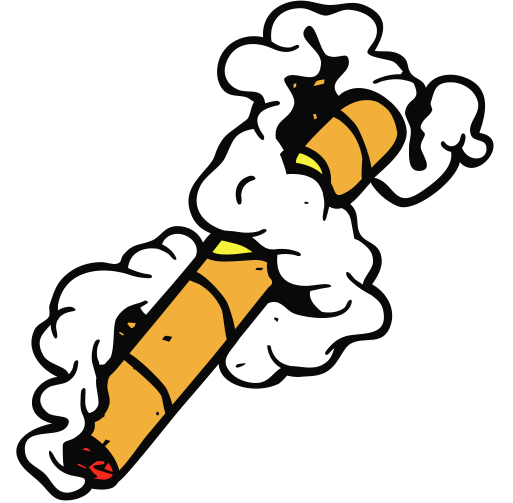 scenario 1:
scenario 2:
"Sorry, I am trying to quit."
"Sorry, i don't smoke."
whats the difference?
techniques for habit change:
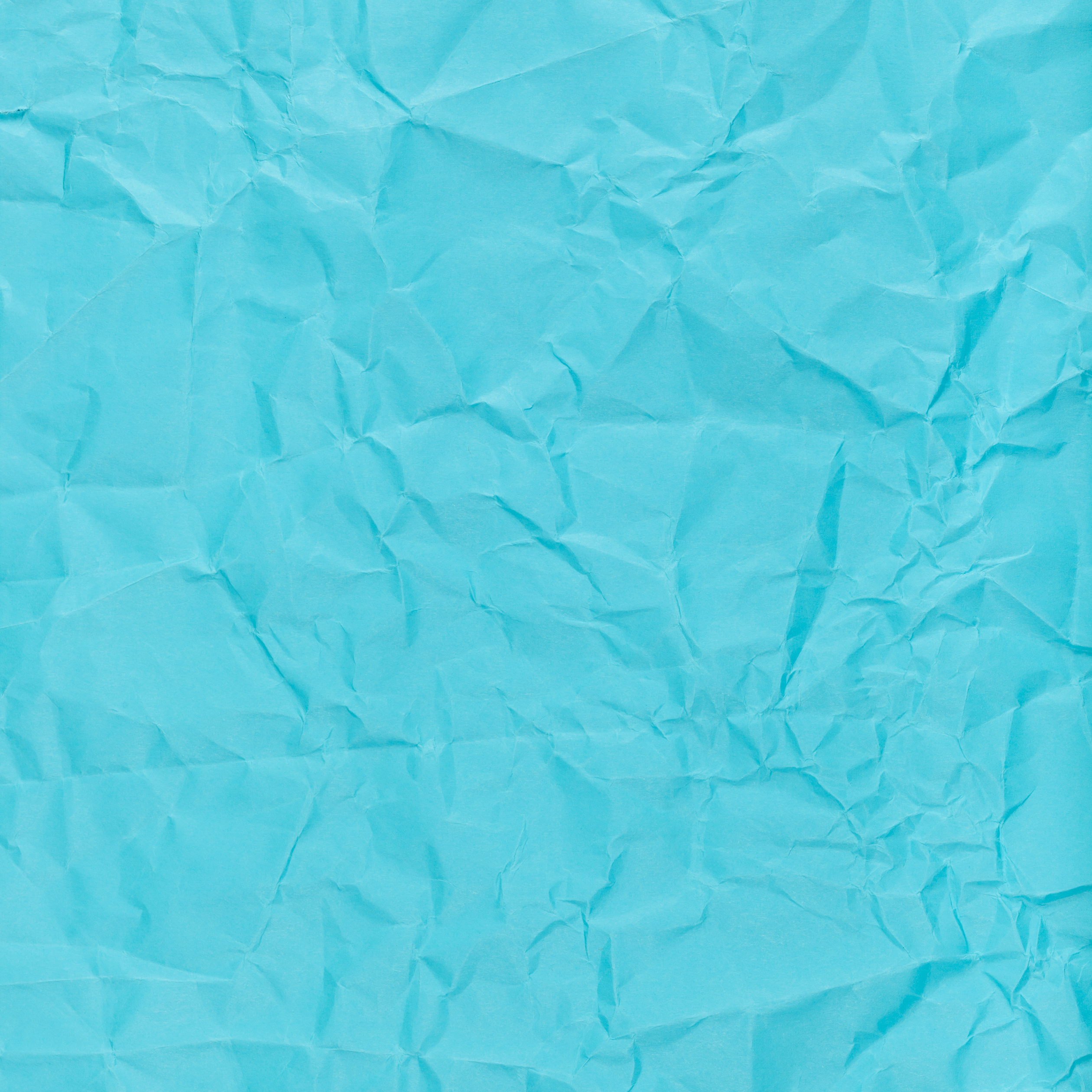 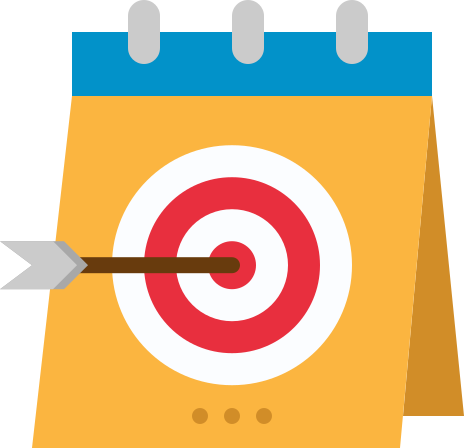 1. implementation intention
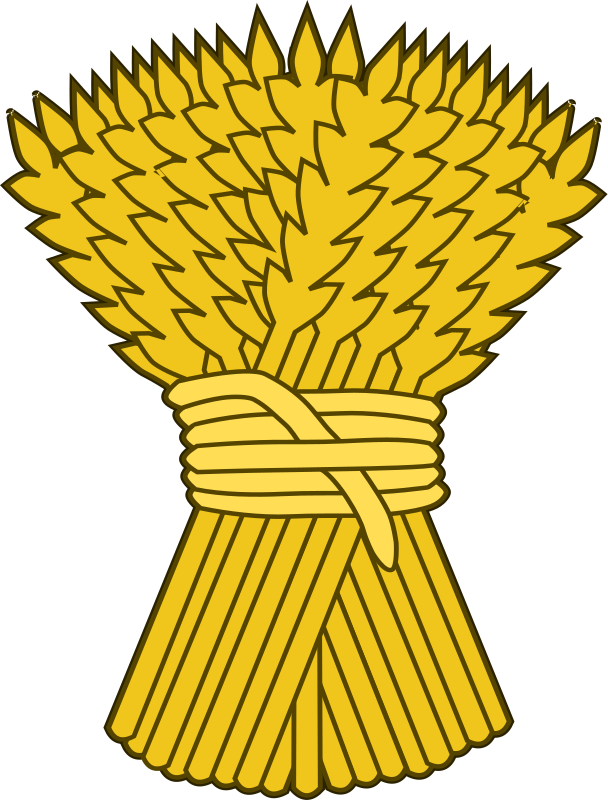 2. temptation bundling
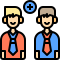 3. accountability buddy
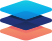 4. habit stacking
implementation intention:
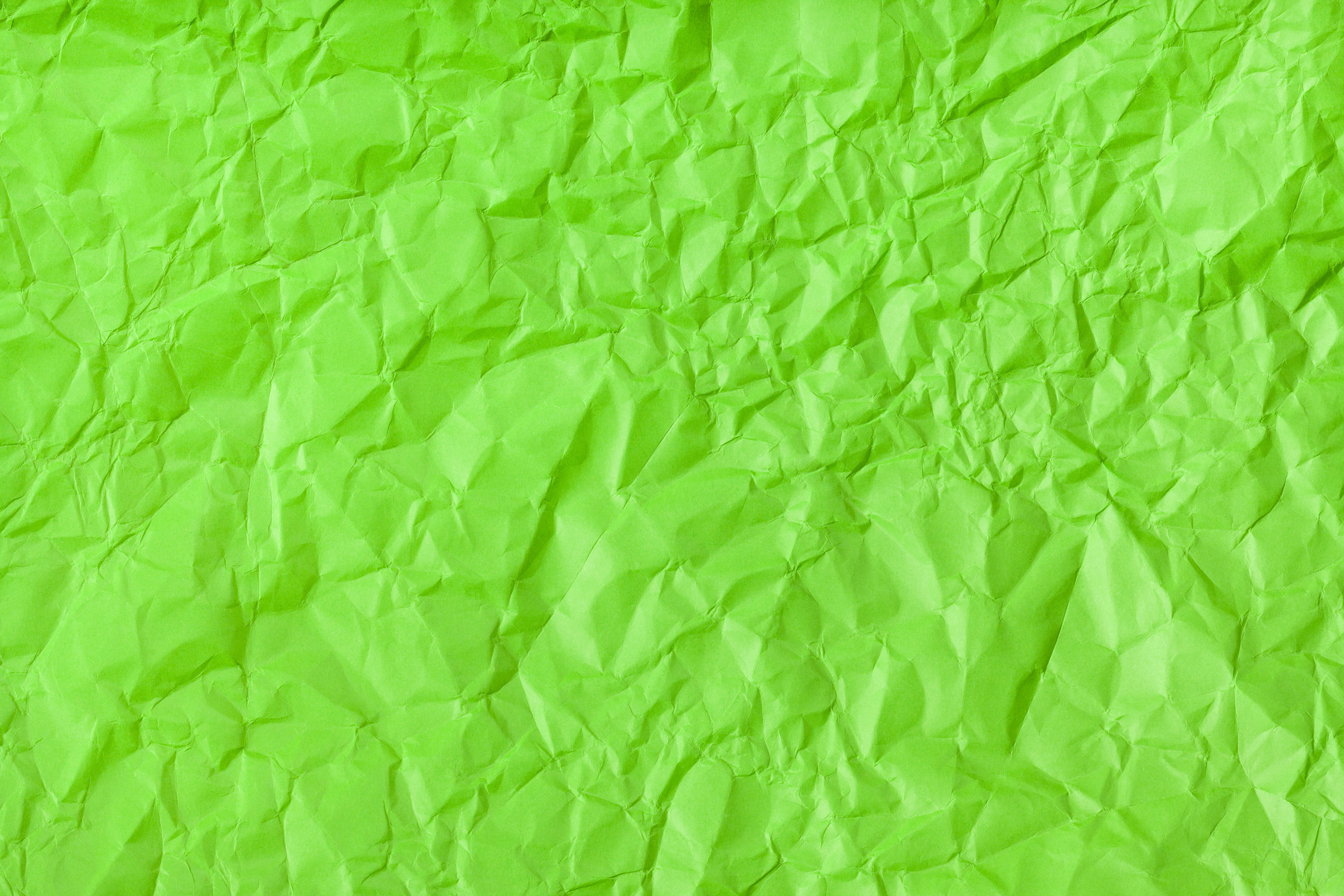 "I will [behavior] at [time] in [location]"
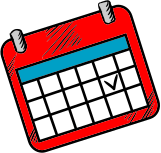 schedule it in your calendar!
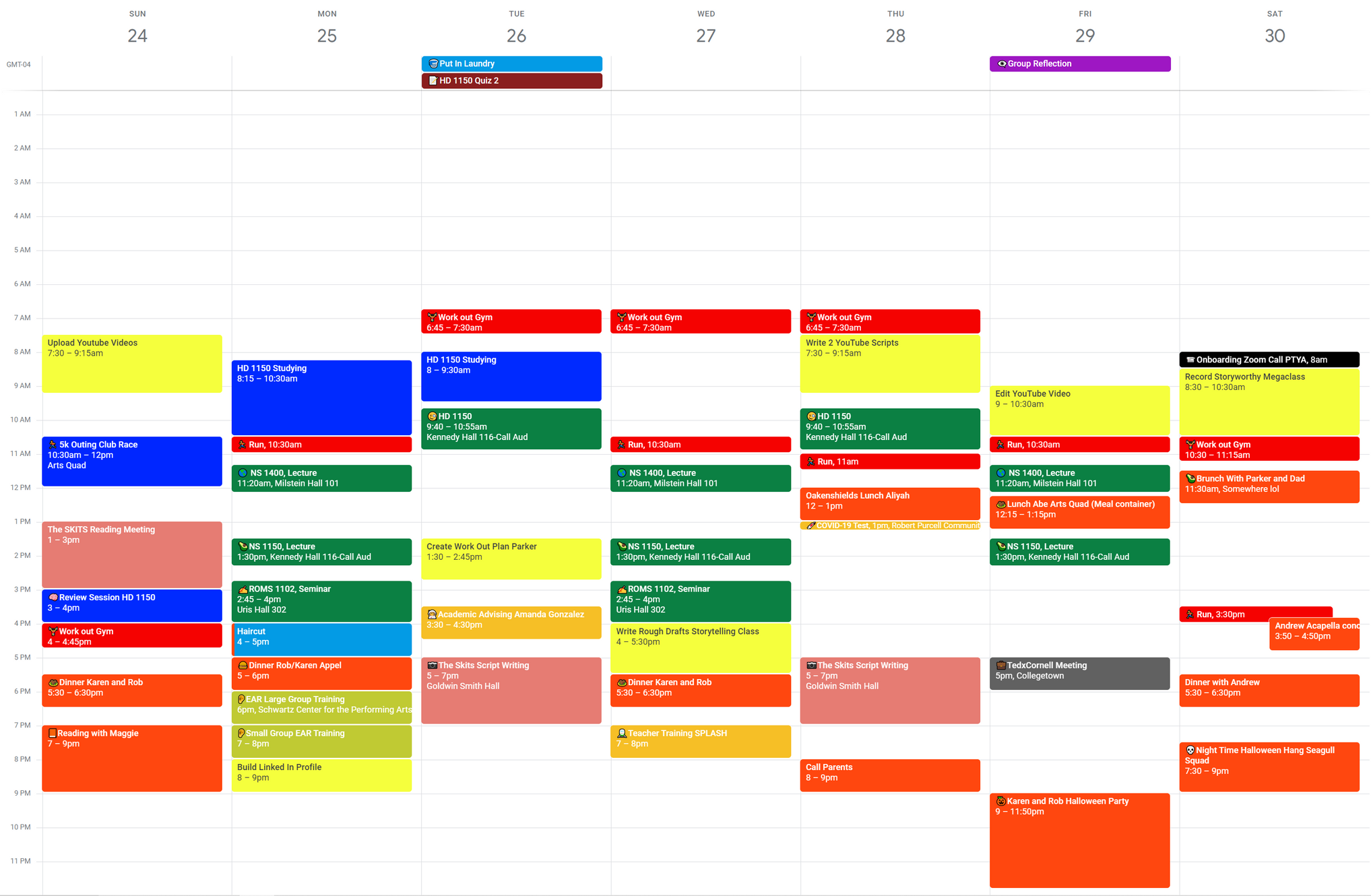 temptation bundling
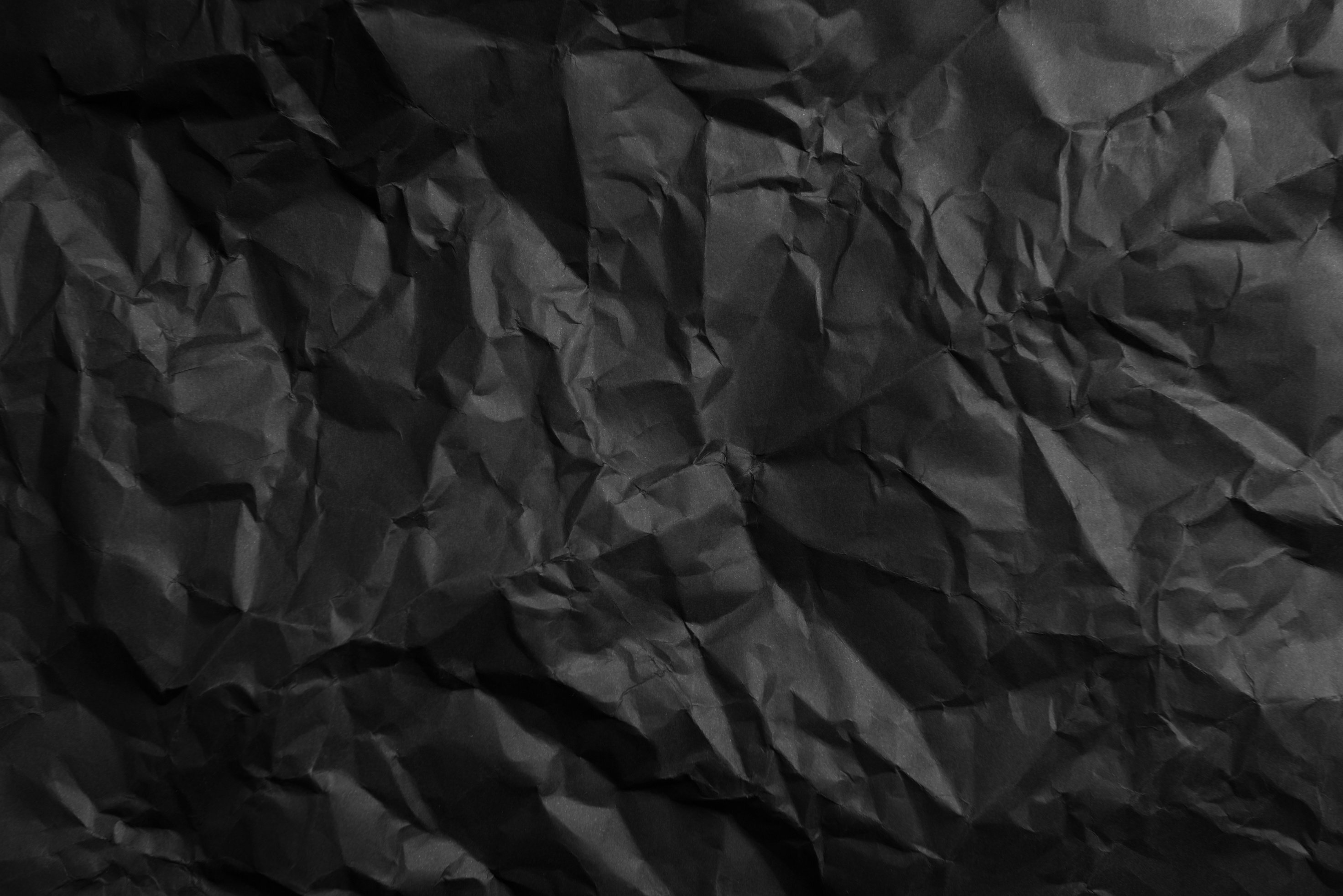 pair an action you want to do with one you need to do
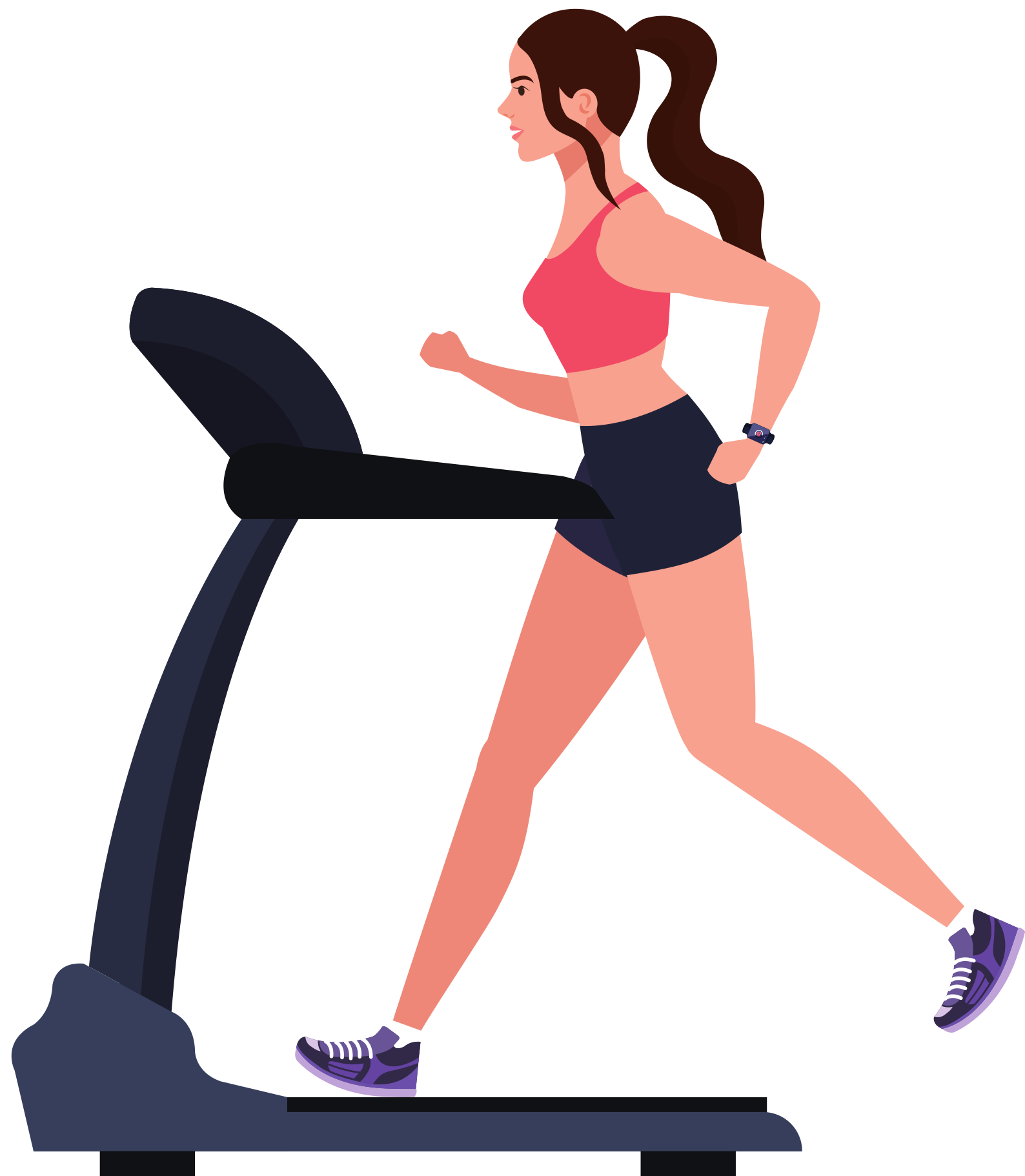 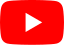 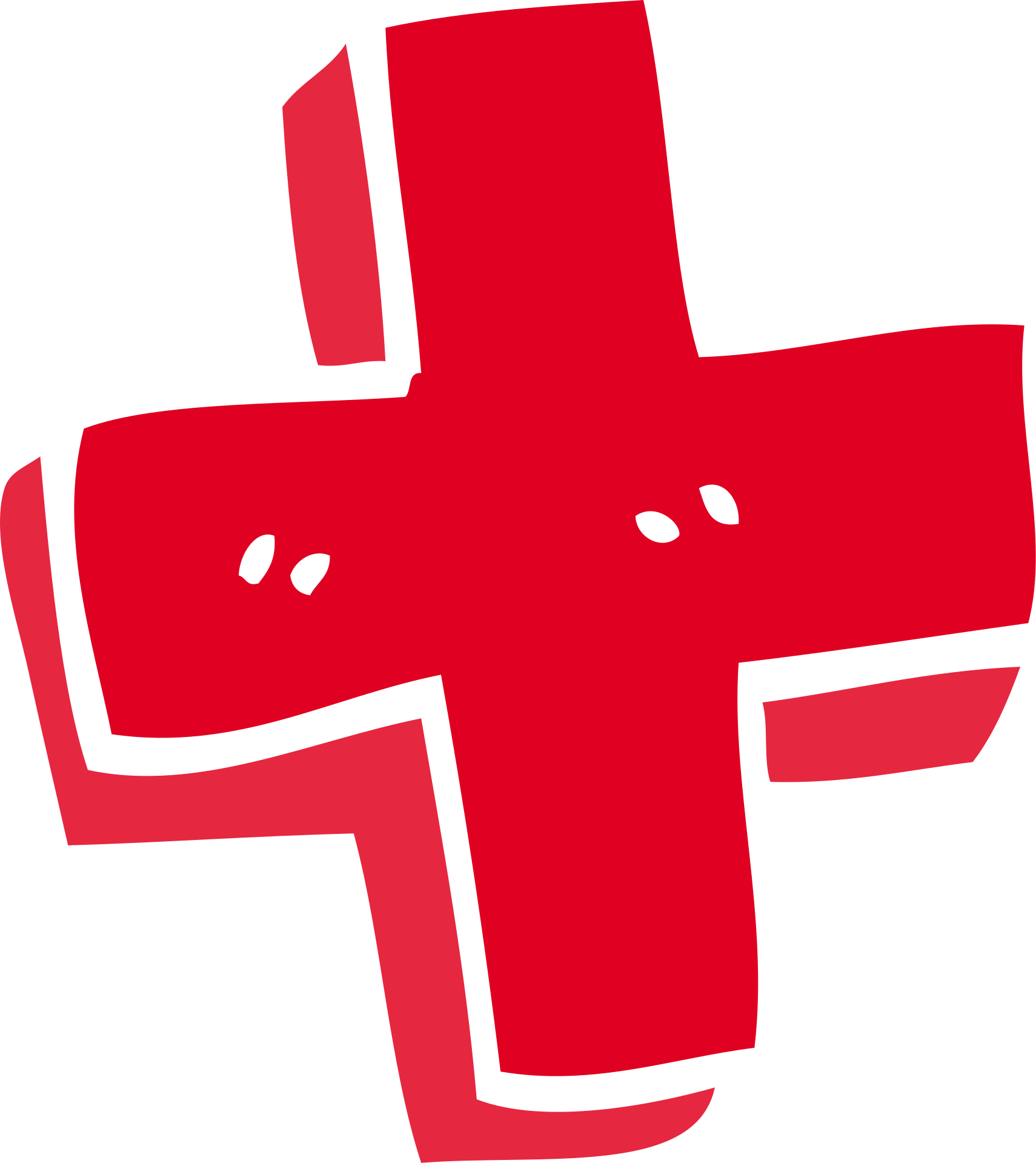 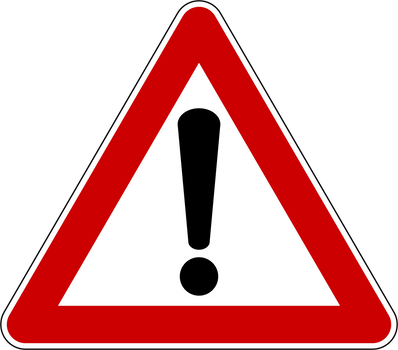 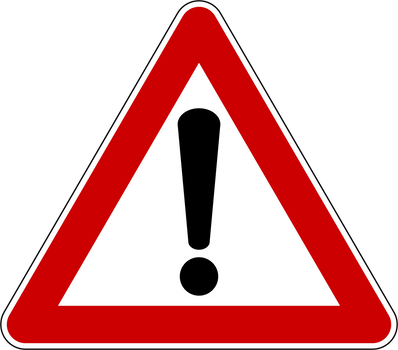 don't give yourself the reward after the activity!!!
questions?
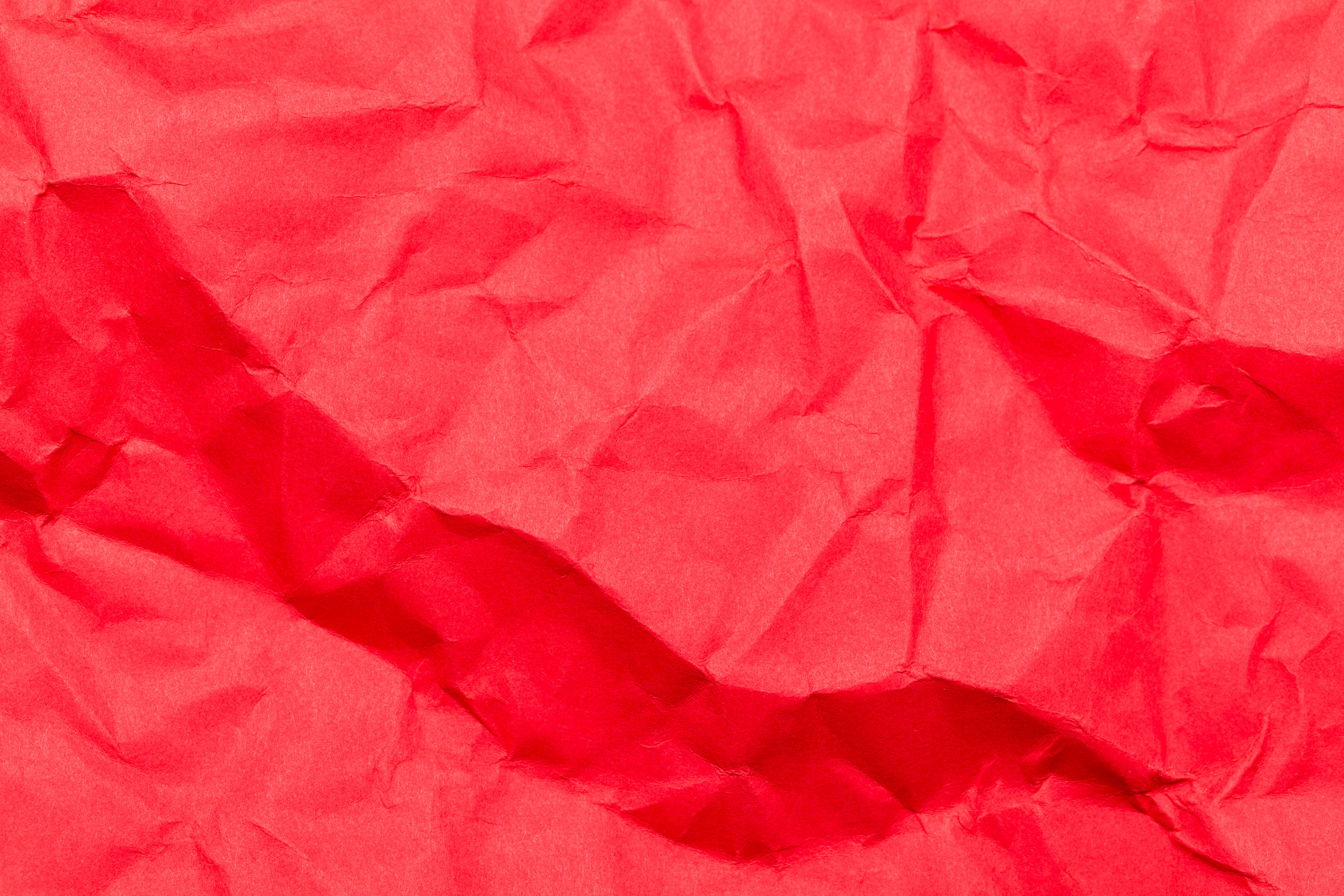 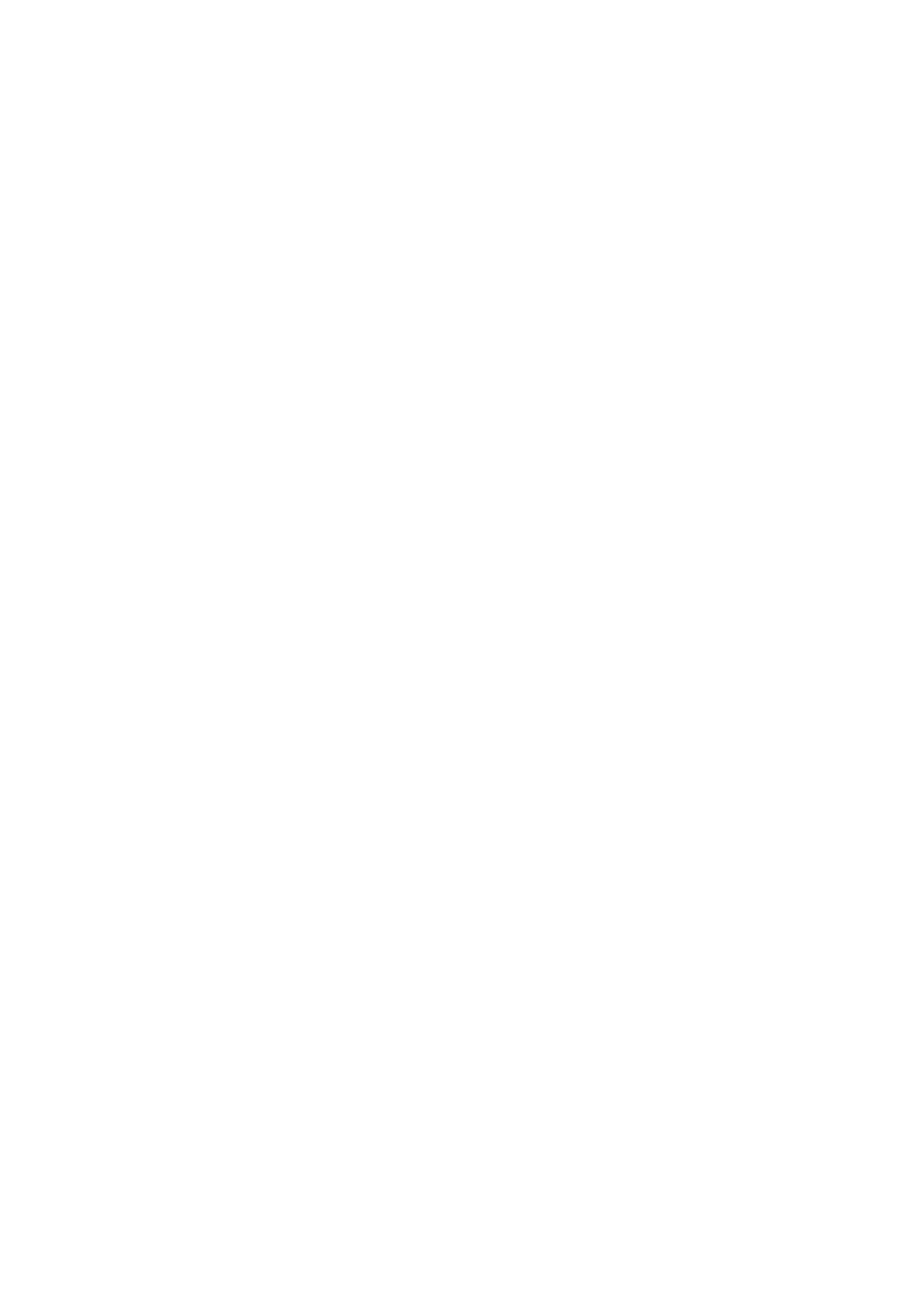 don't be shy!
accountability buddy
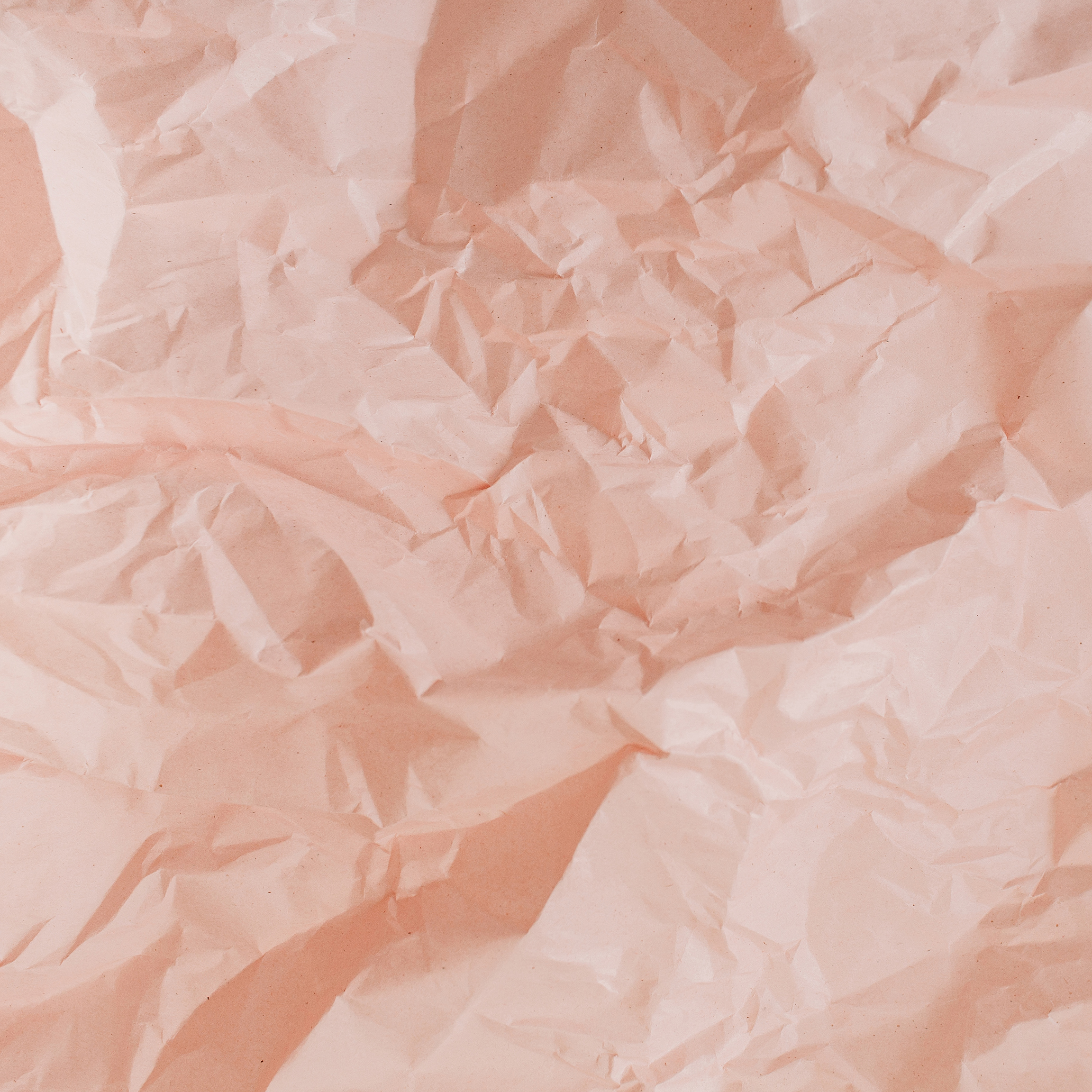 find someone or something that will keep you accountable
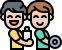 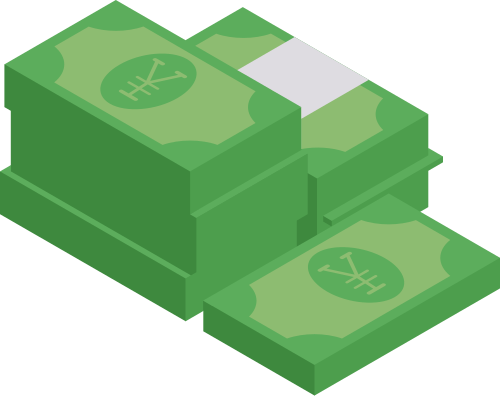 ex: giving away money to someone if you fail
ex: going to the gym with someone
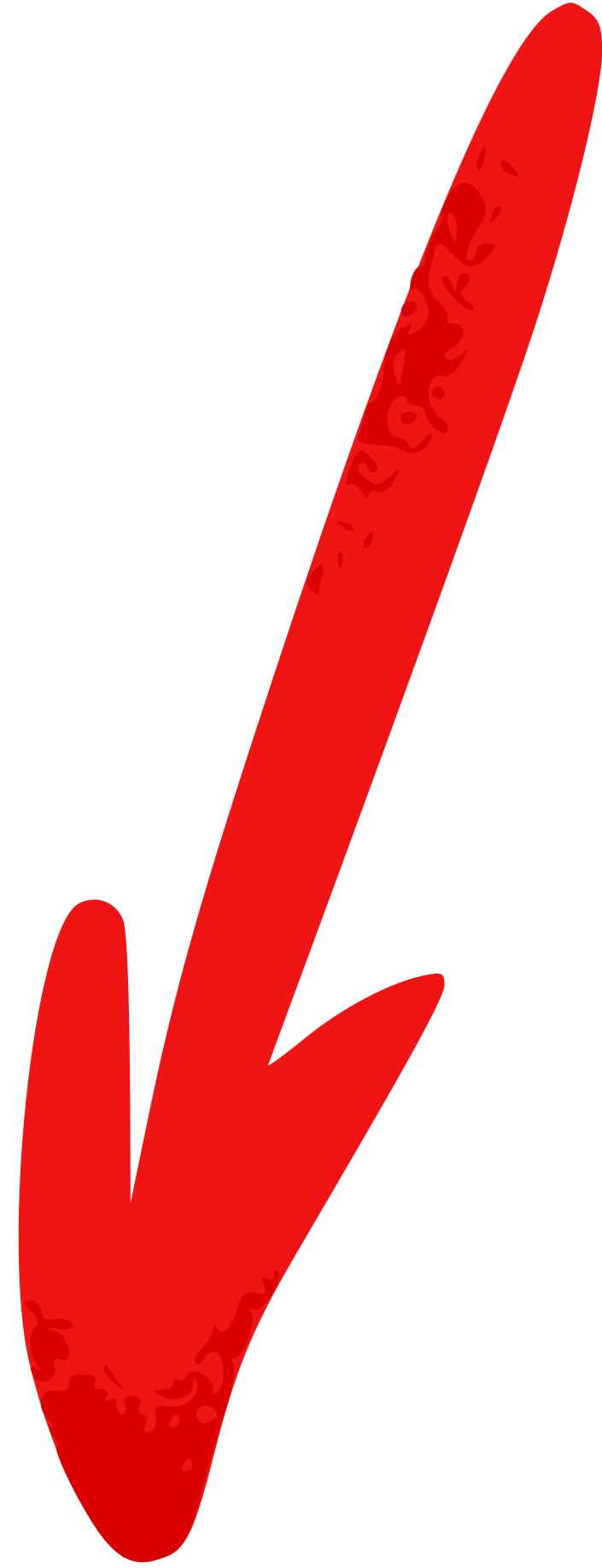 someone: makes you feel bad to miss a day
something: makes missing the habit unsatisfying
habit stacking
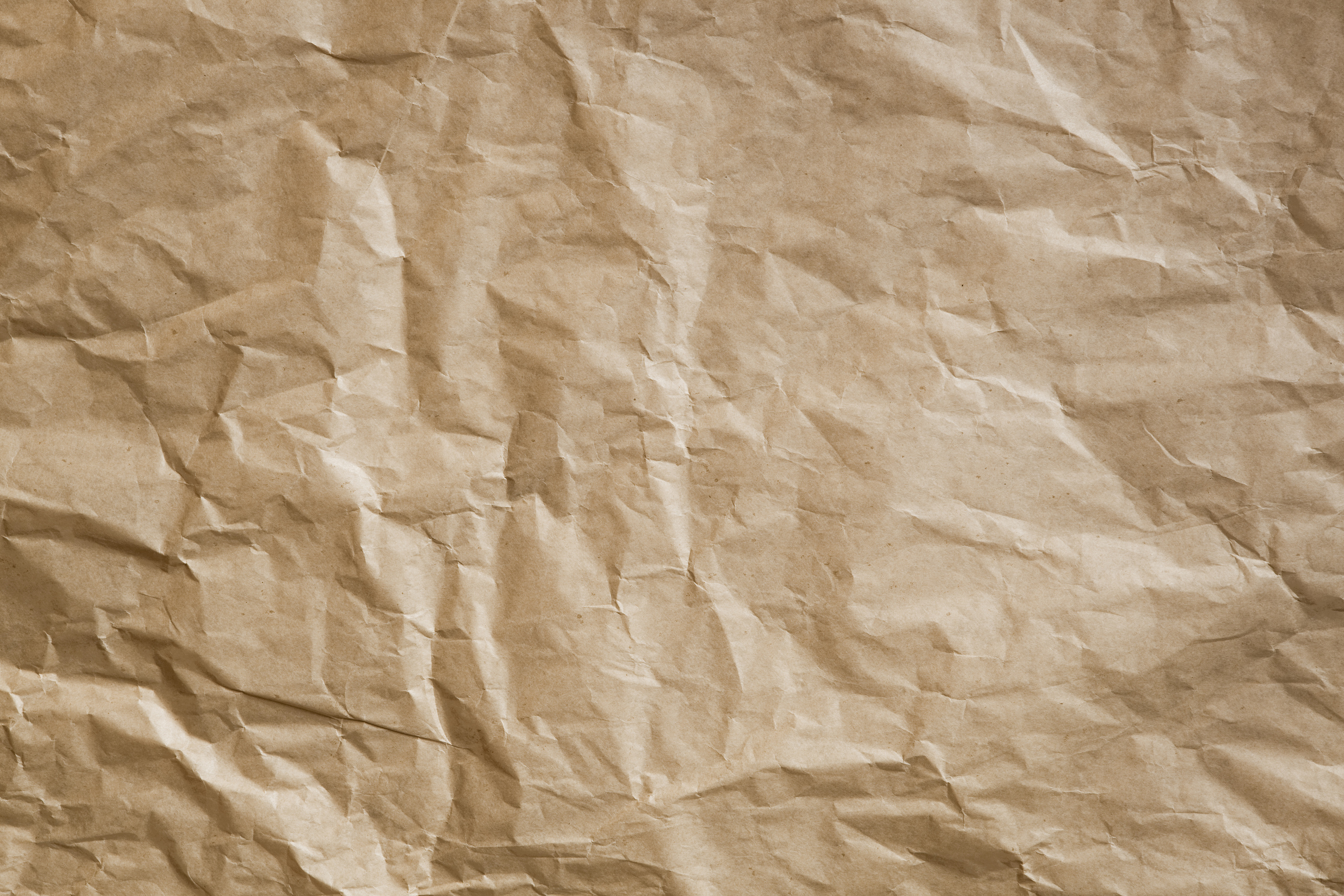 "After [CURRENT HABIT], I will [NEW/old HABIT]."
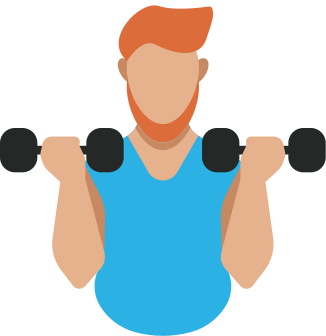 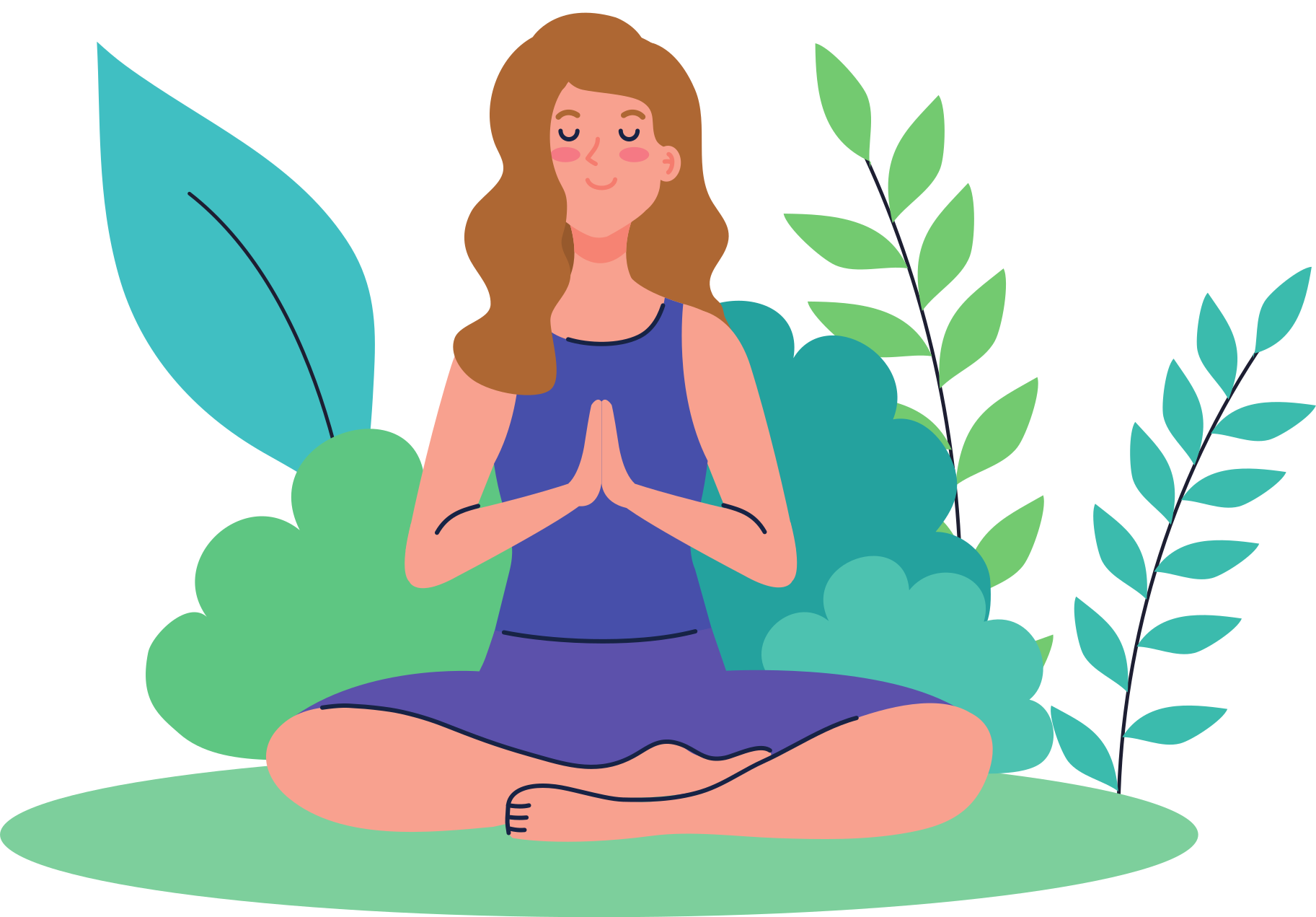 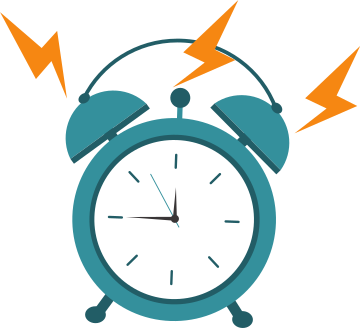 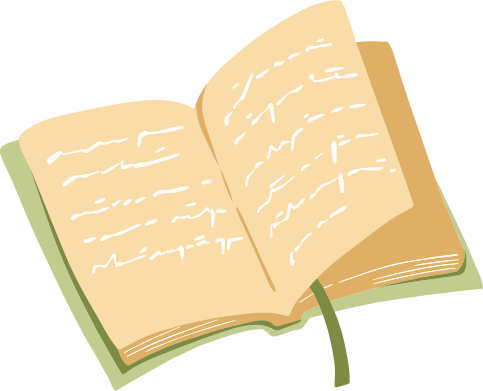 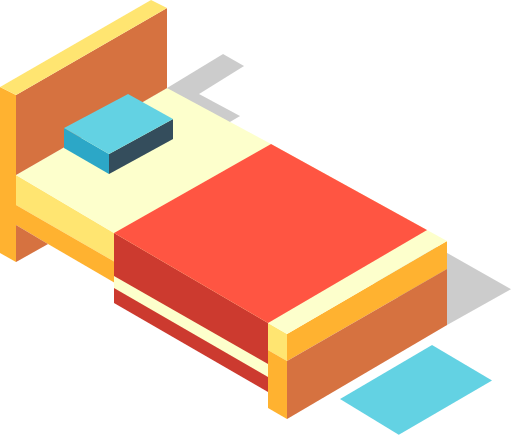 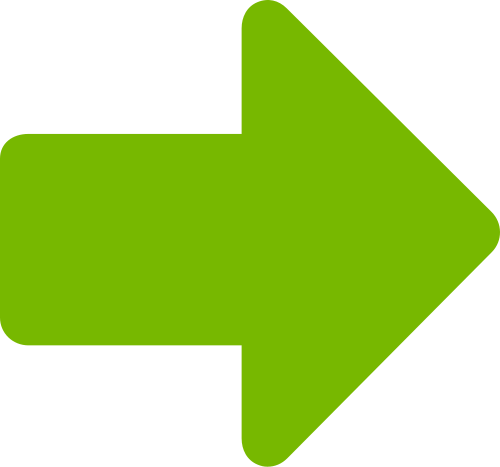 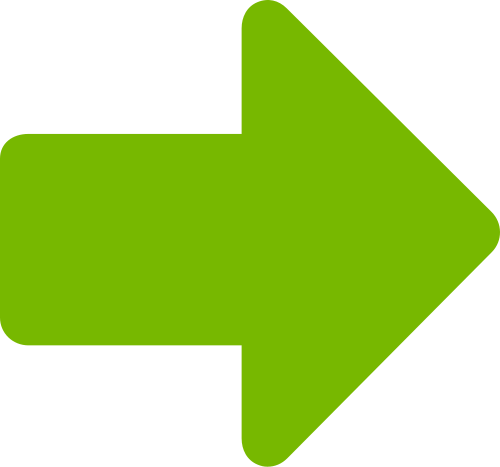 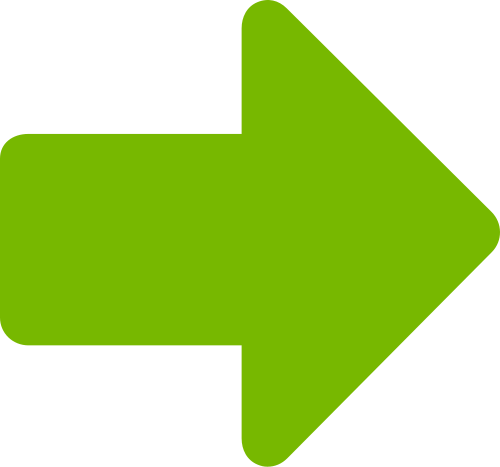 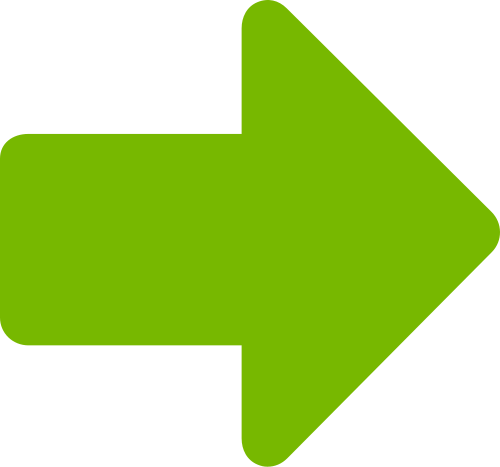 wake up
make bed
meditate
journal
workout
creates flow and allows for unconsious thought
bonus: Plateu of latent potential:
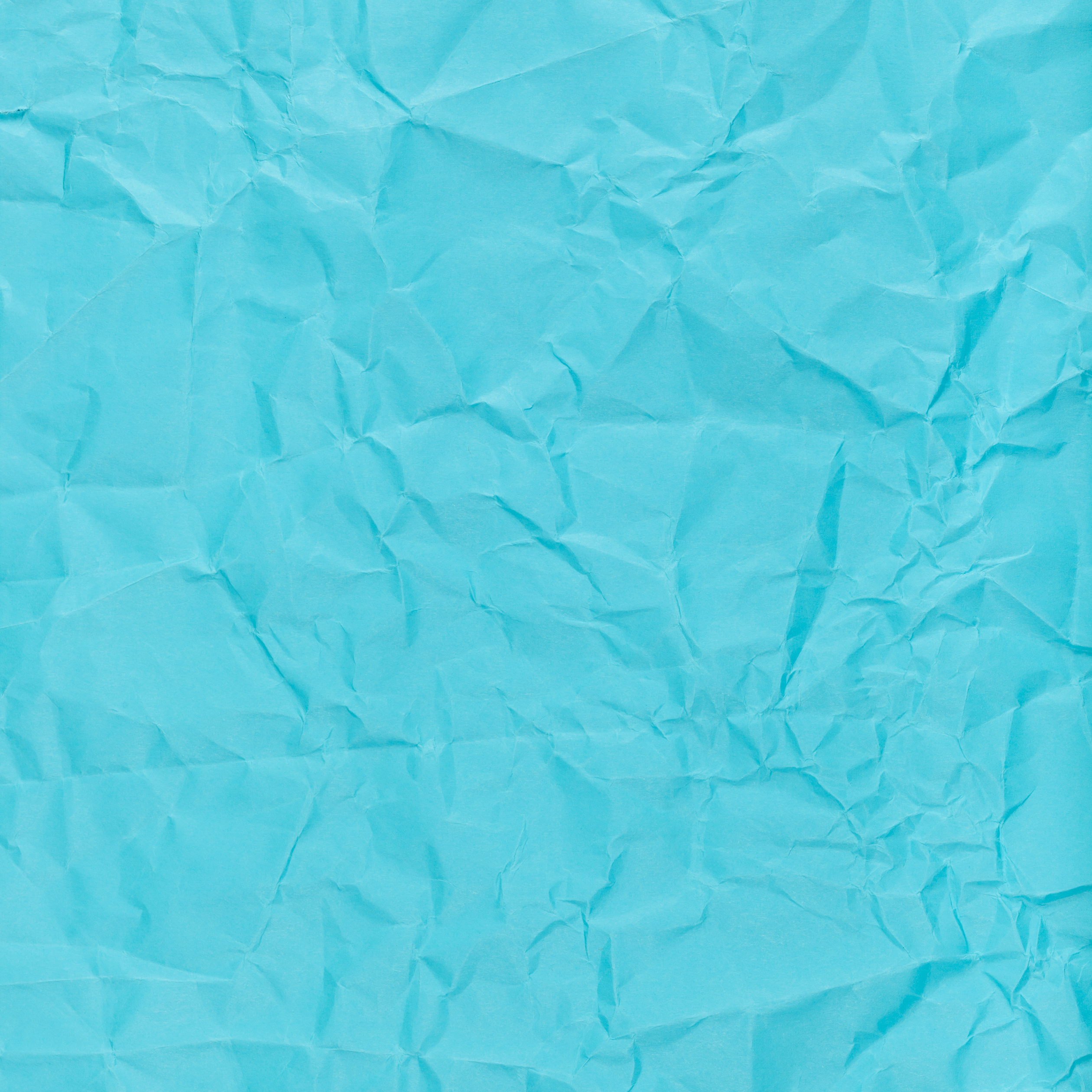 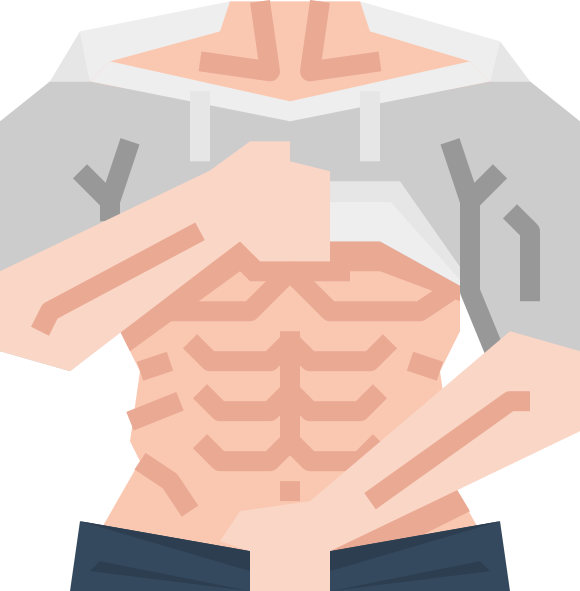 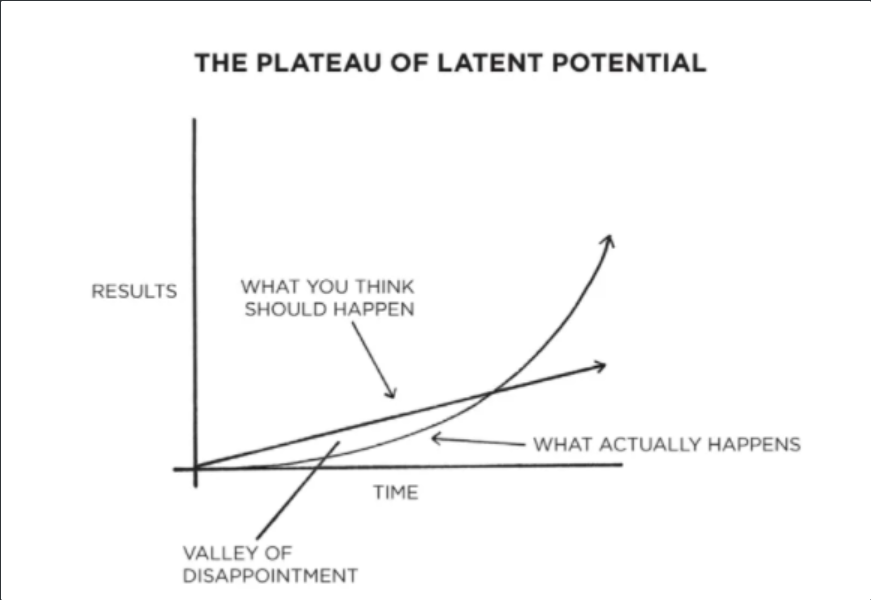 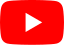 growing on youtube takes time
getting abs takes a long time
"Journey before destination." - Brandon sanderson
questions?
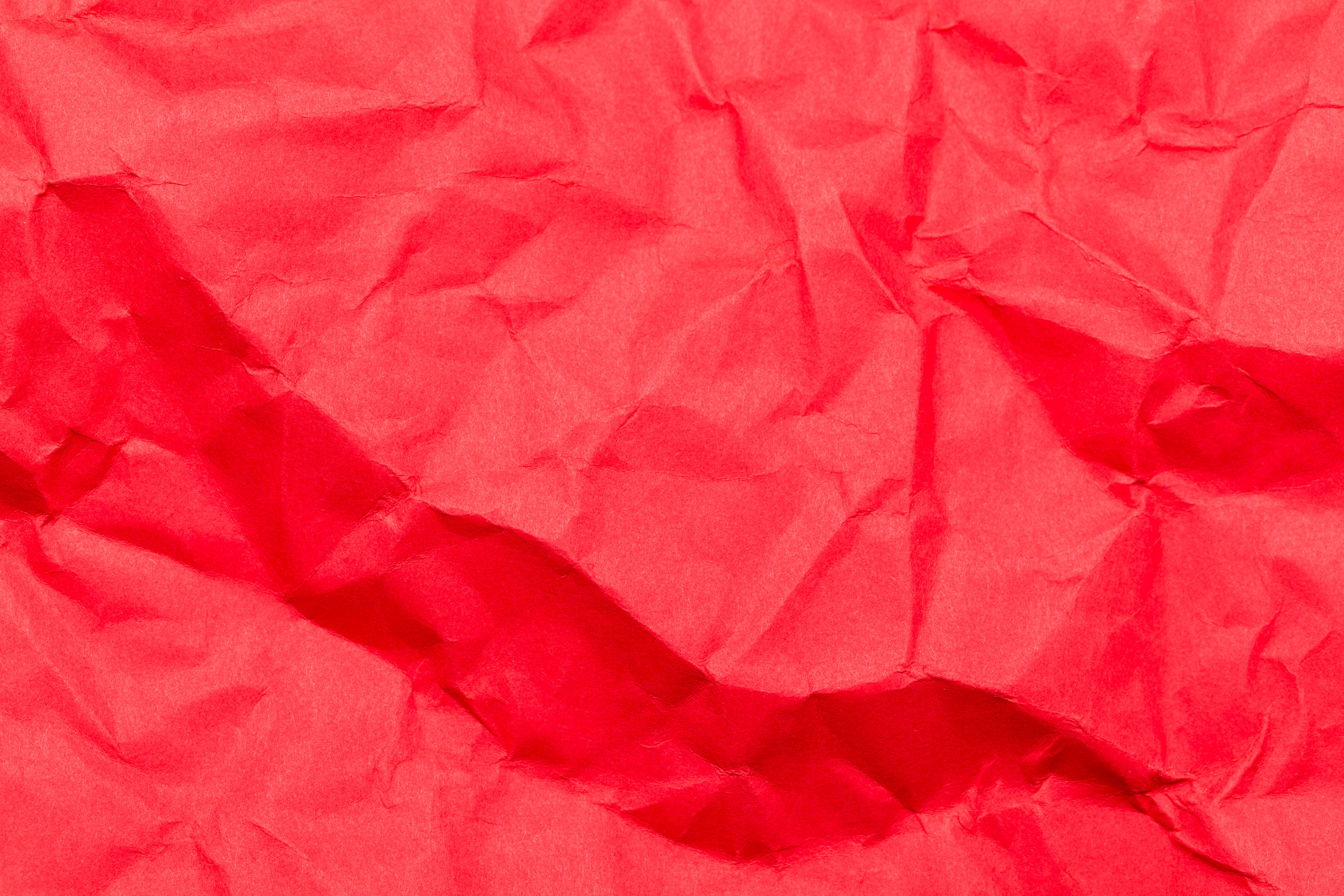 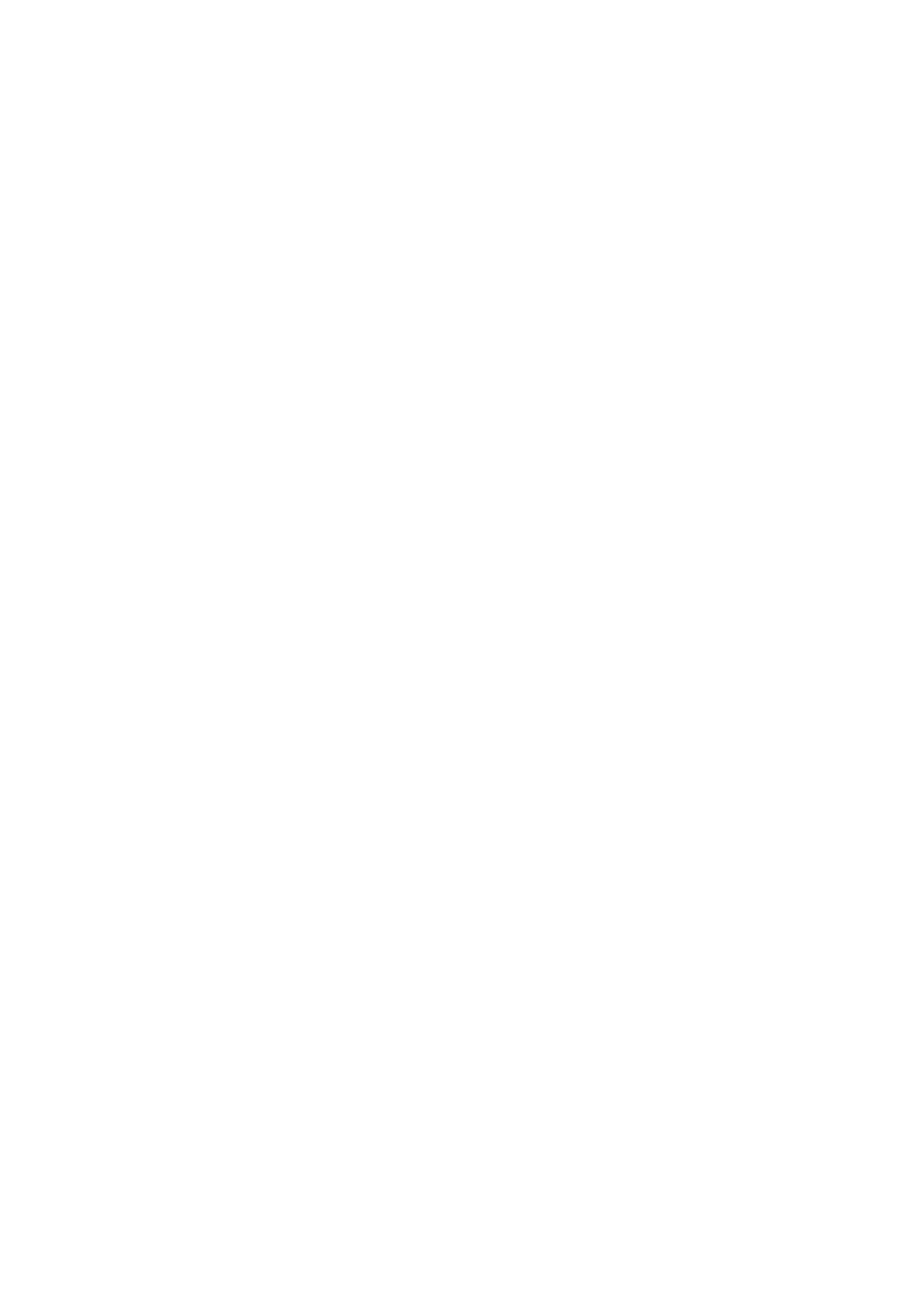 don't be shy!
figure out what traits your ideal self has. Build the habits that make those traits up.
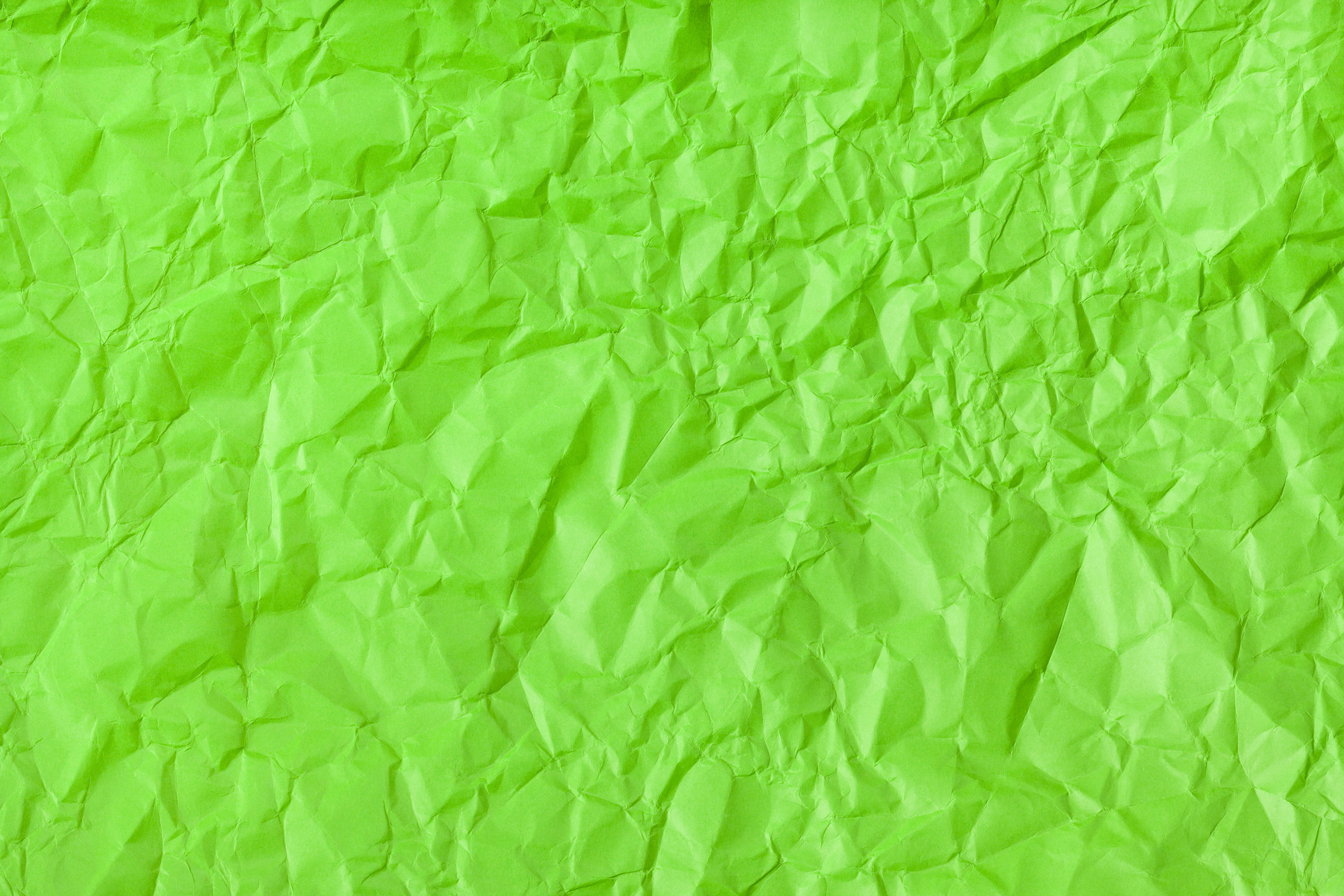 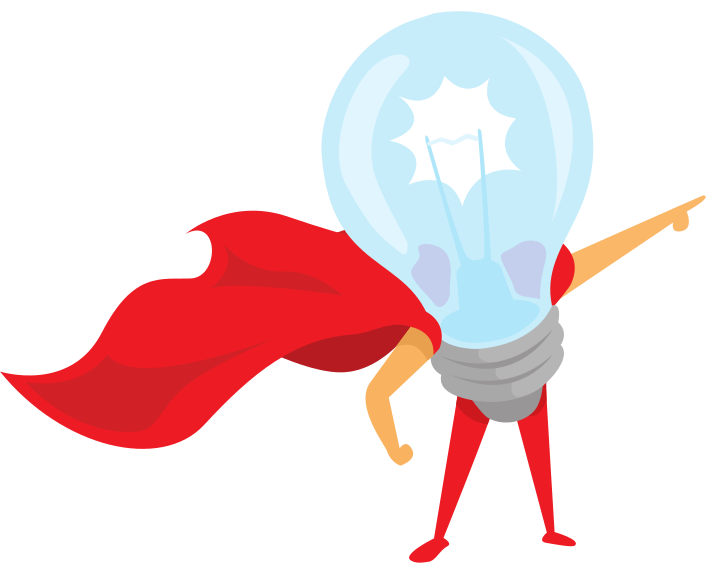 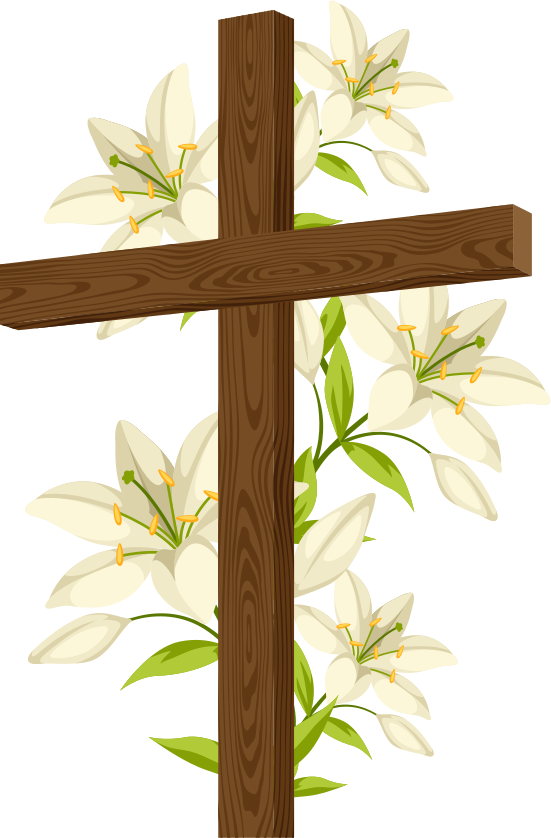 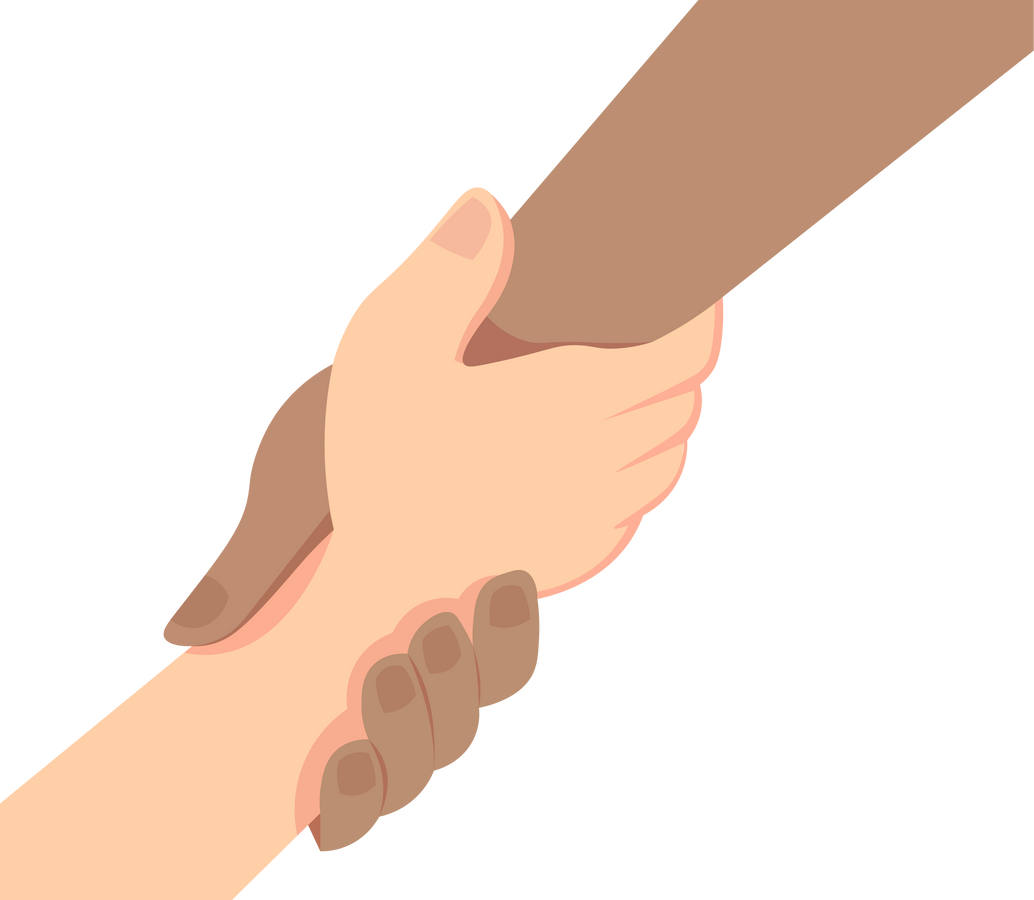 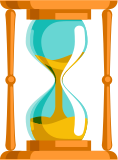 patient
humble
courageous
selfless
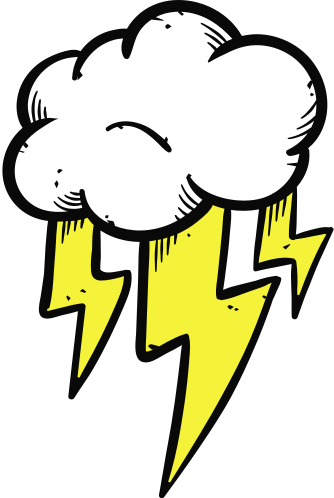 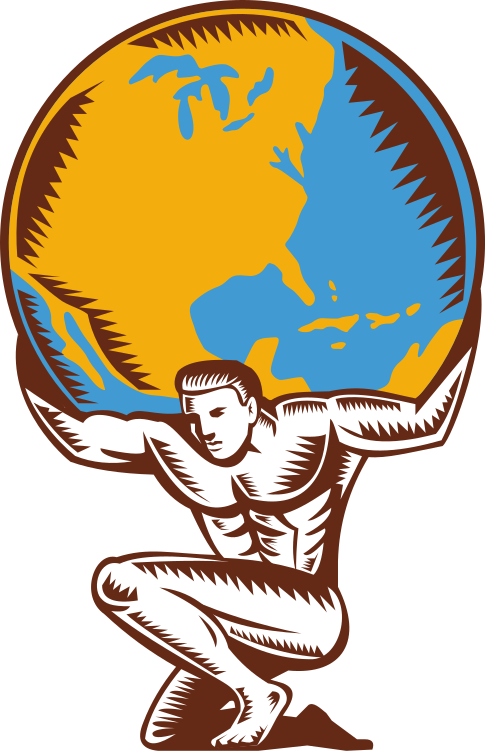 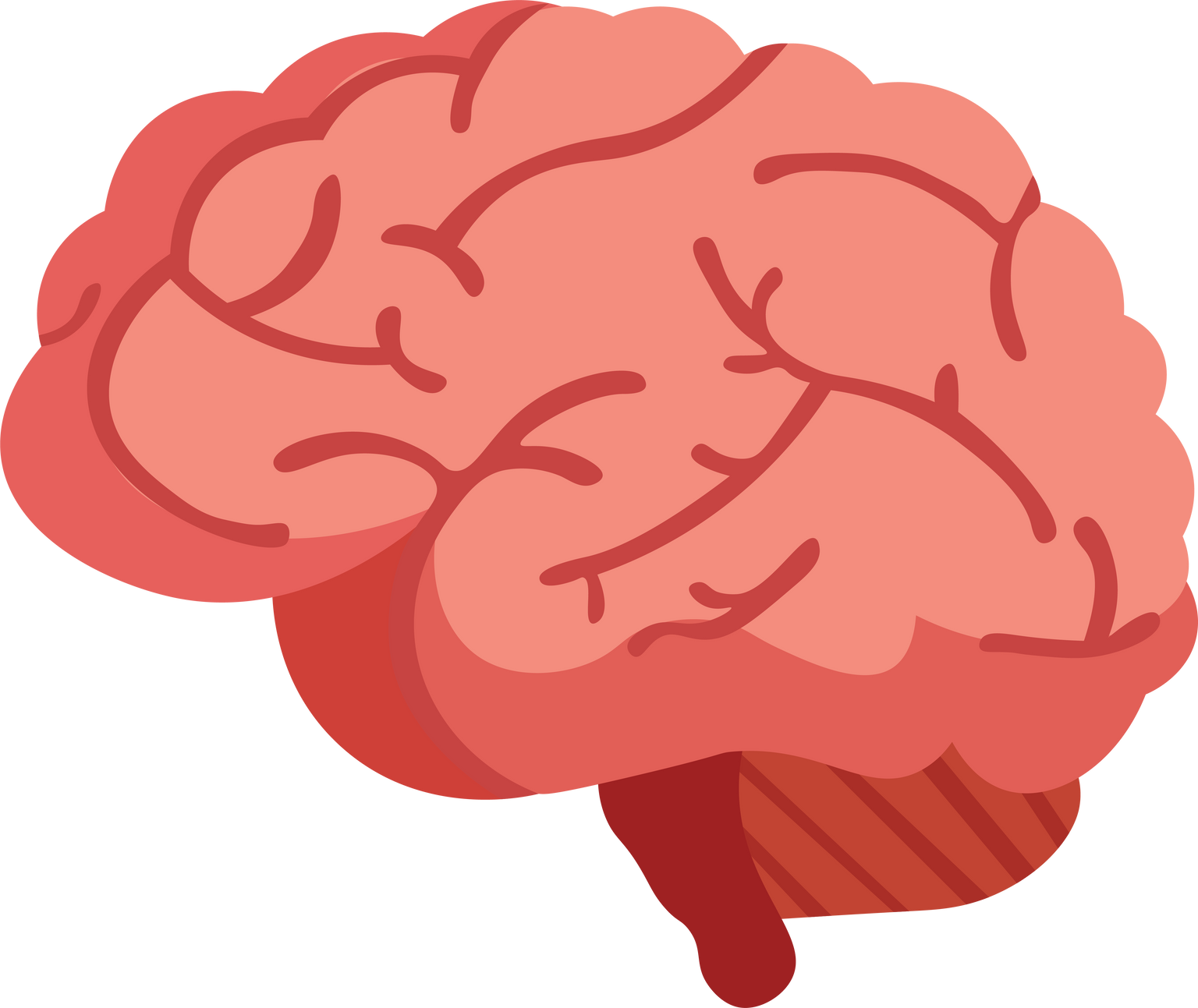 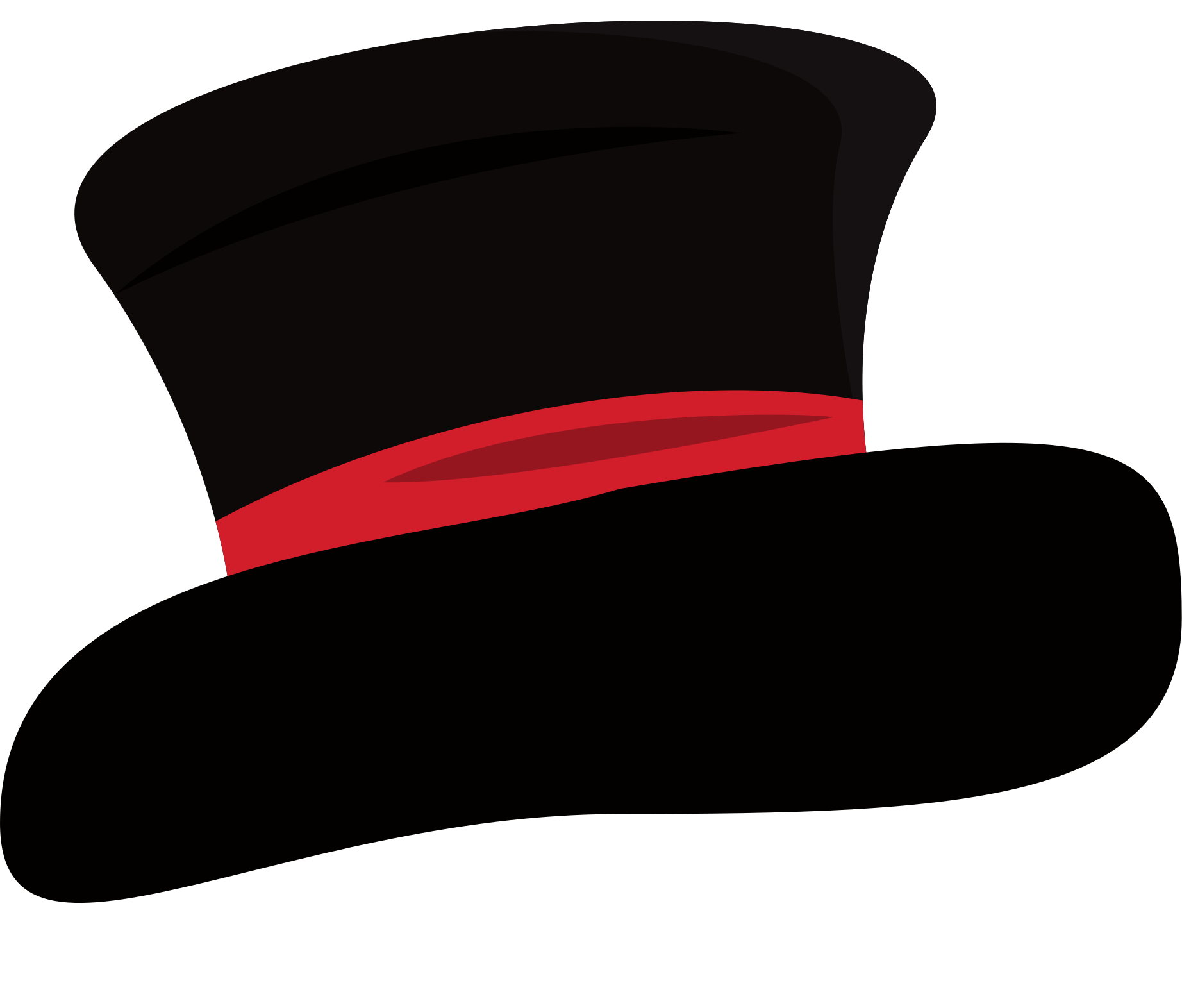 proactive
responsible
sophisticated
knowledgeable
congratulations!
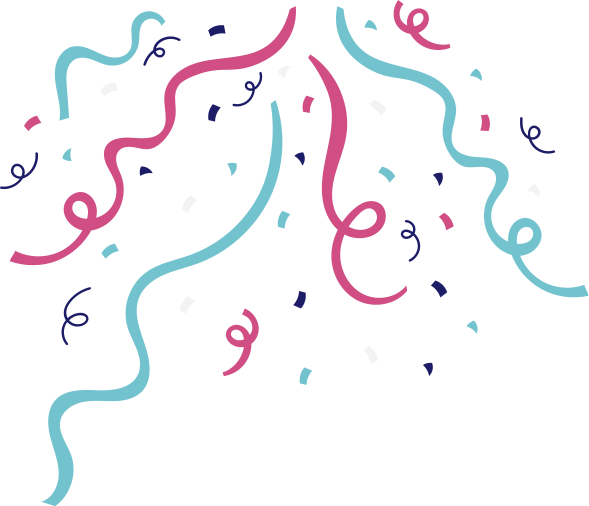 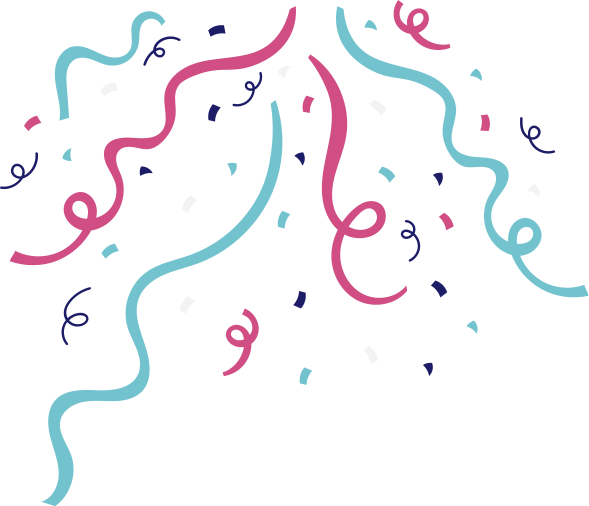 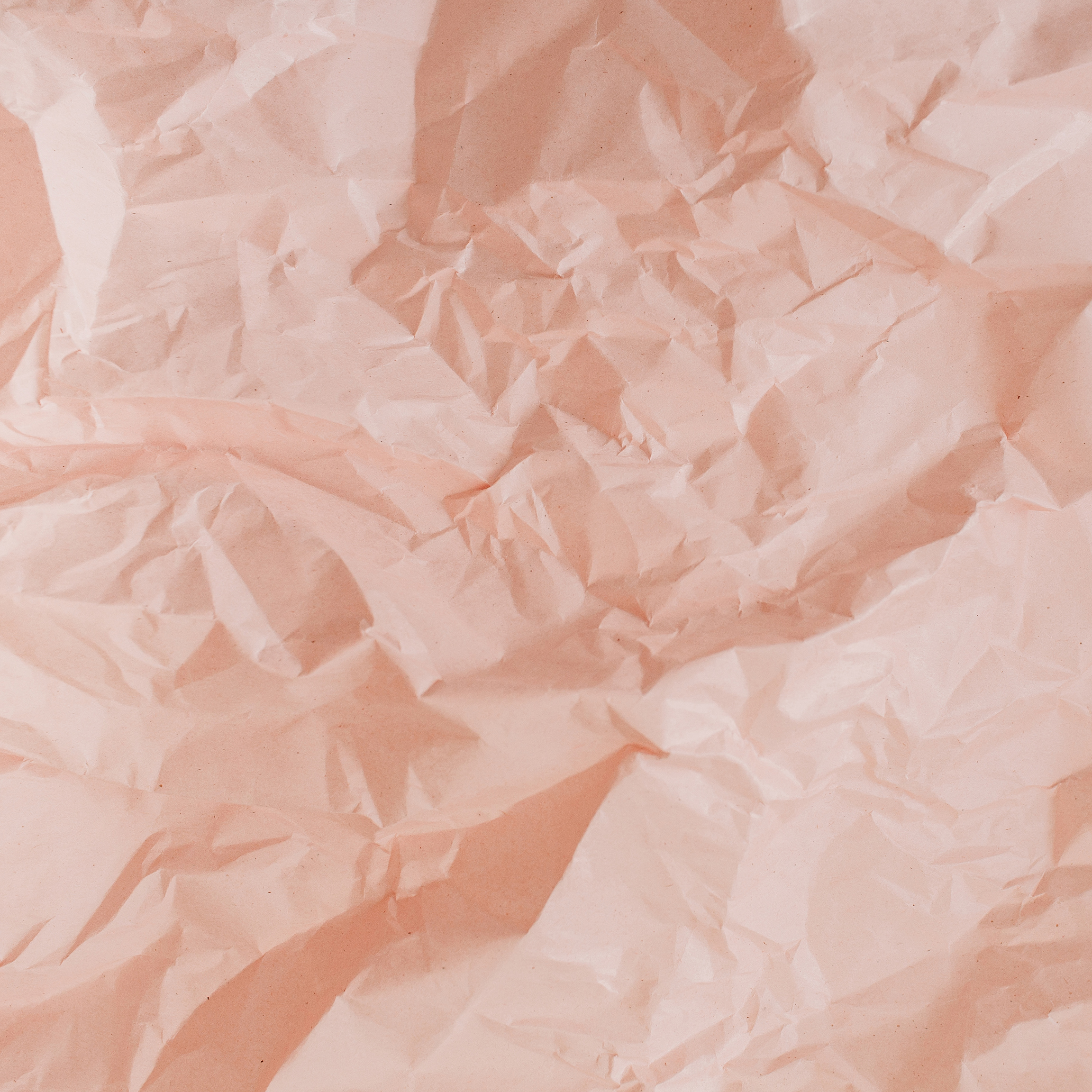 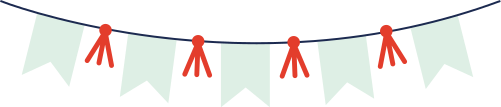 aidan helfant
aidanlifeadvice.com
habit-changing basics
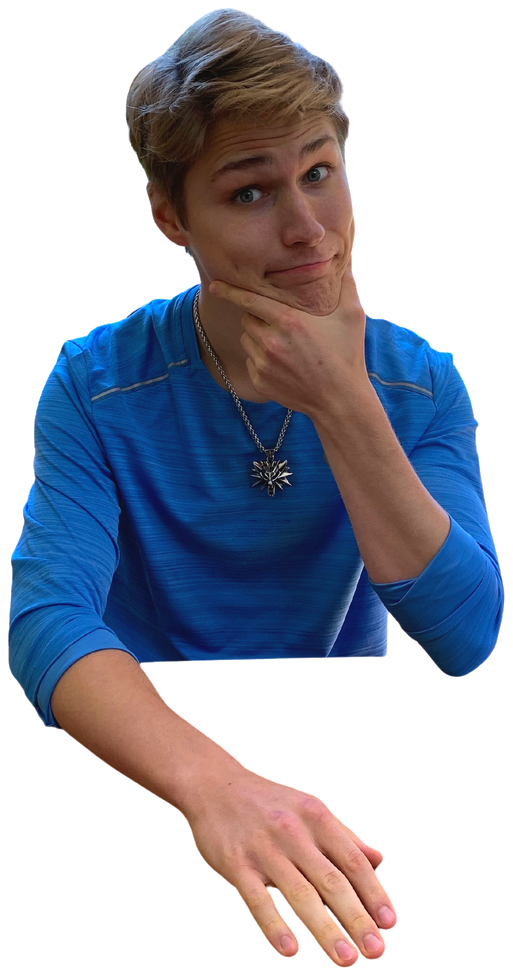 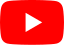 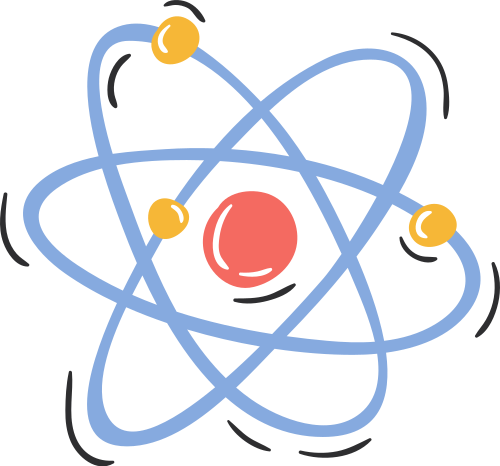 questions?
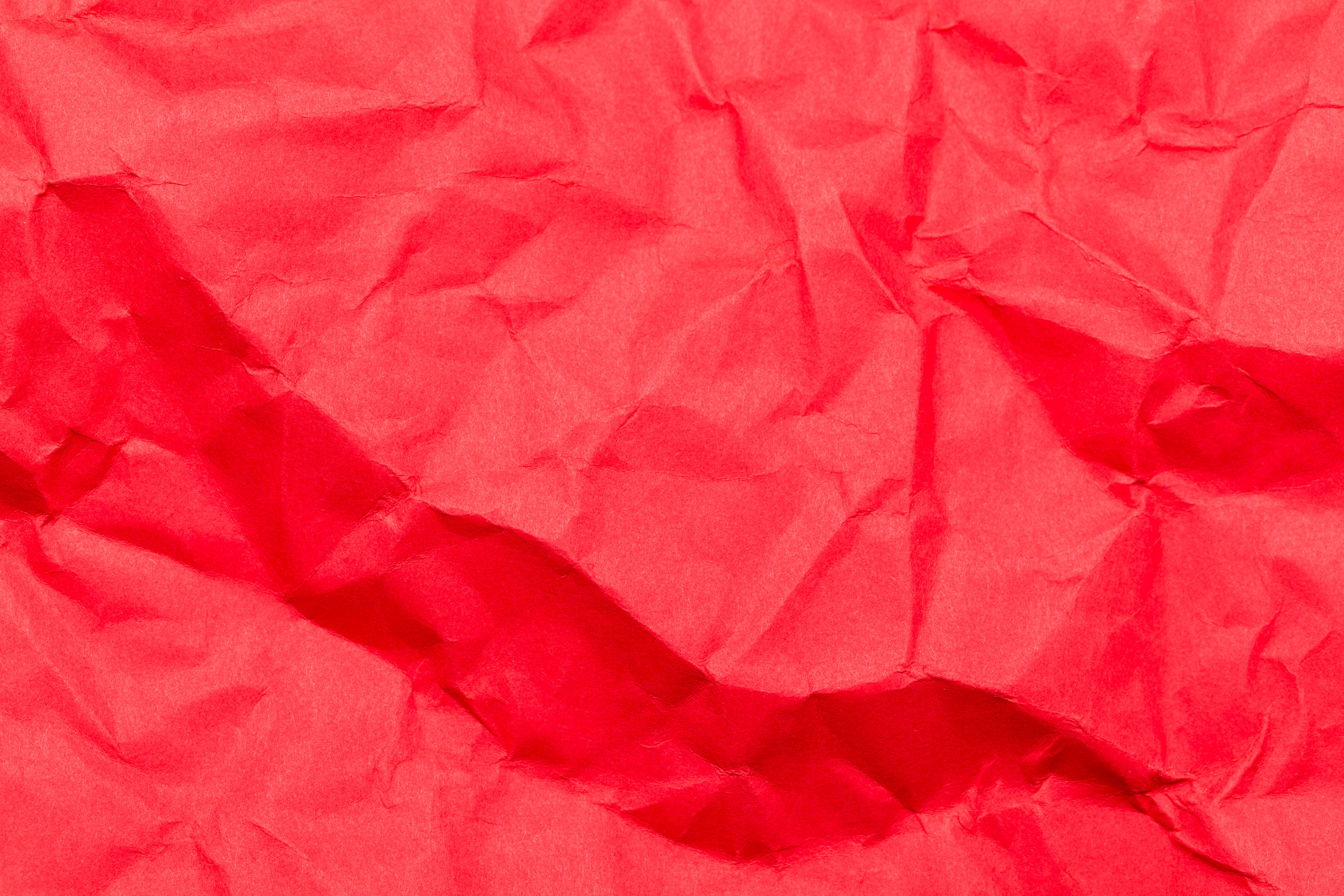 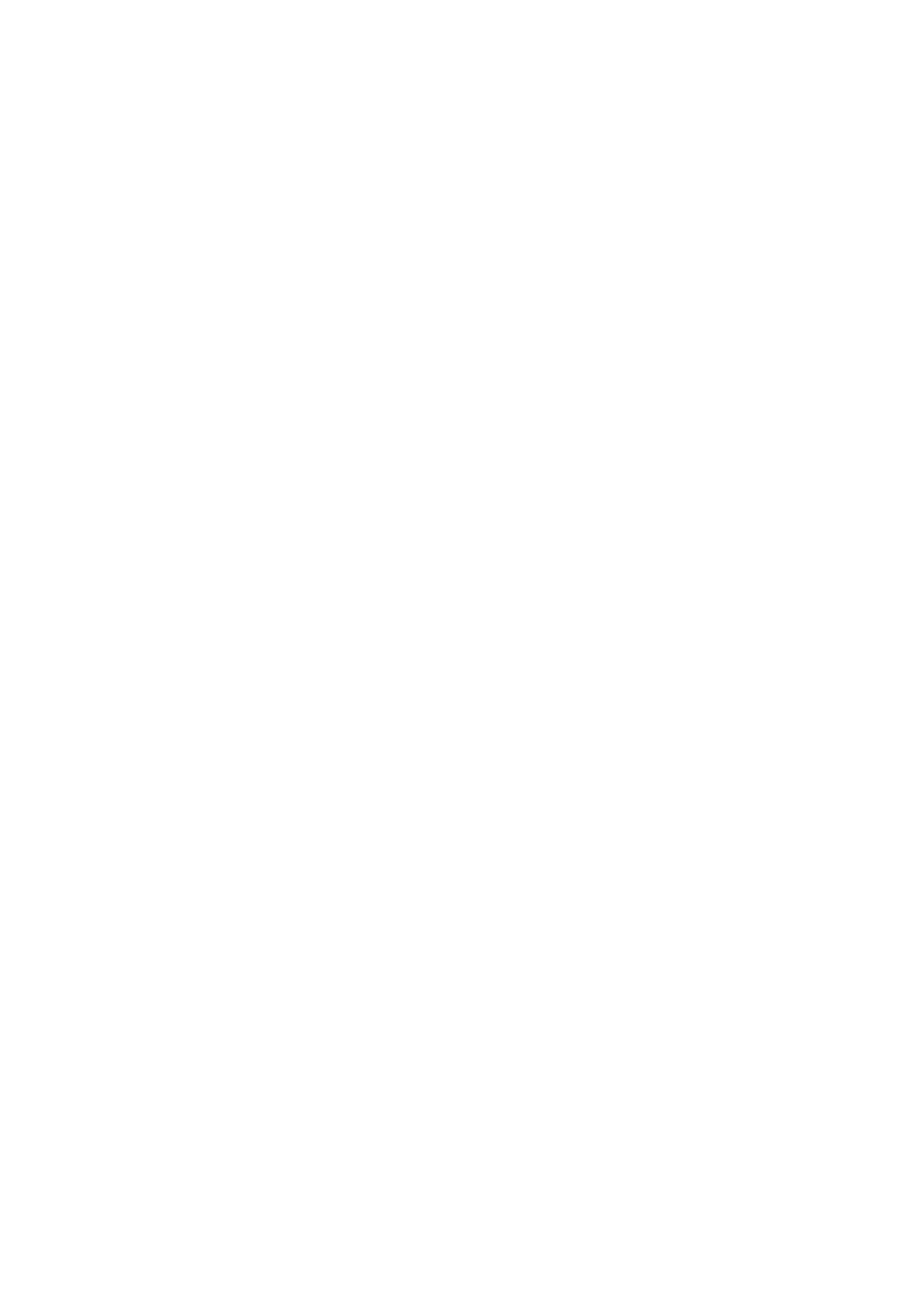 don't be shy!